Al-Farabi Kazakh National University
Higher School of Medicine
Intracellular signalling
Lecturer: PhD Pinsky Ilya Vladimirovich
LEARNING OUTCOMES
As a result of the lesson you will be able to:
1. Give the definition of intracellular signaling (signal transduction).
2. Classify and characterize membrane cell receptors, give specific examples.
3. Describe and provide examples of secondary intermediaries.
4. Predict the signaling pathways when the cell is exposed to insulin and thyroid hormone, steroid hormones.
5. Characterize the cytoplasmic and nuclear receptors.
6. Give examples of signaling pathways when a cell is exposed to steroid hormones.
Literature:
1. Alberts et al., pp. 813-887;
2. Lodish et al., pp. 673-774.
Signal transduction (also known as cell signaling) is the transmission of molecular signals from a cell's exterior to its interior. Signals received by cells must be transmitted effectively into the cell to ensure an appropriate response.
Cell signal transduction refers to the binding of extracellular factors to a receptor (membrane receptor or nuclear receptor), triggering a series of biochemical reactions and protein interactions in the cell, until the genes which required for cellular physiological reactions begin to express and start the process of forming biological effects.
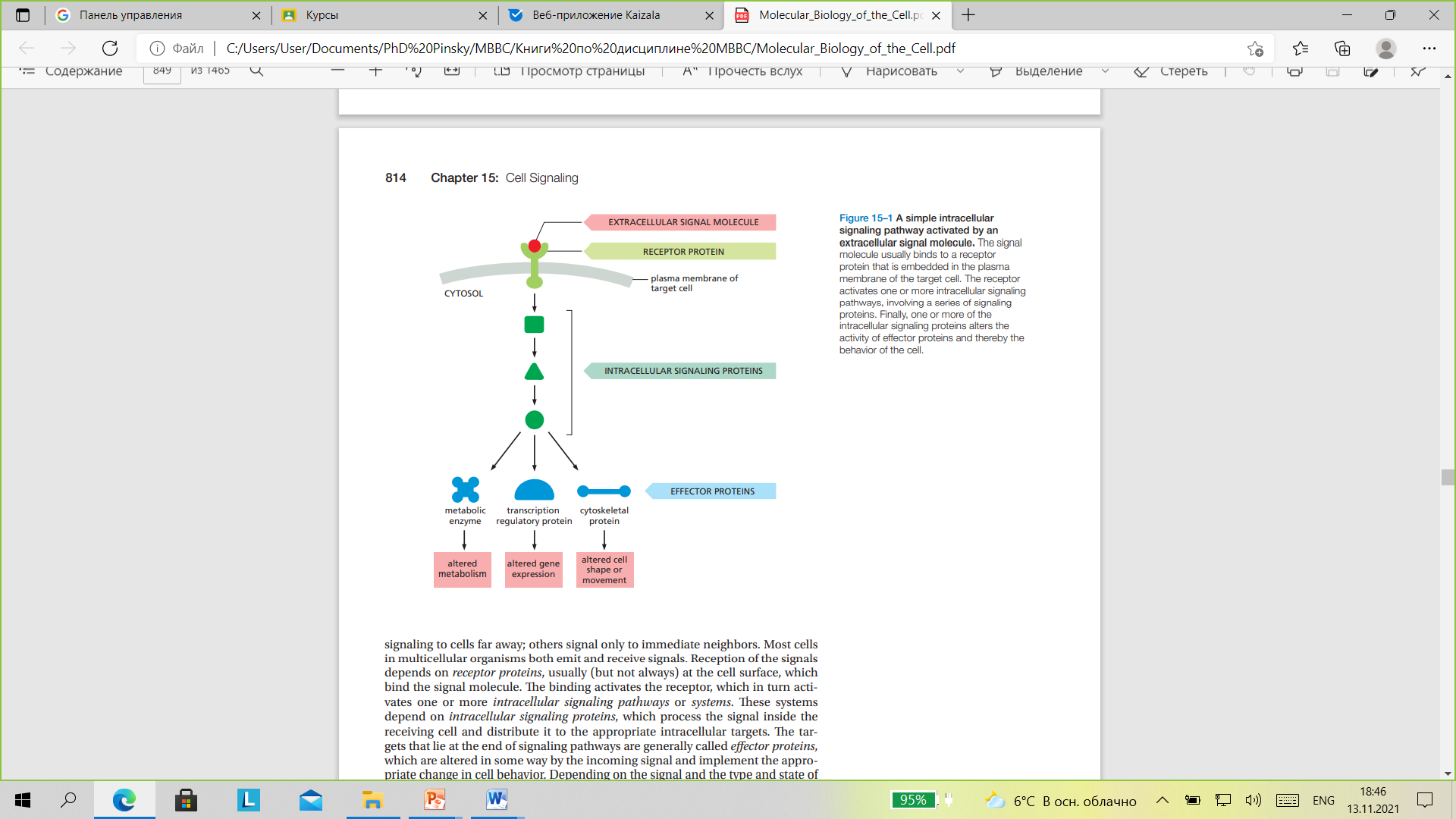 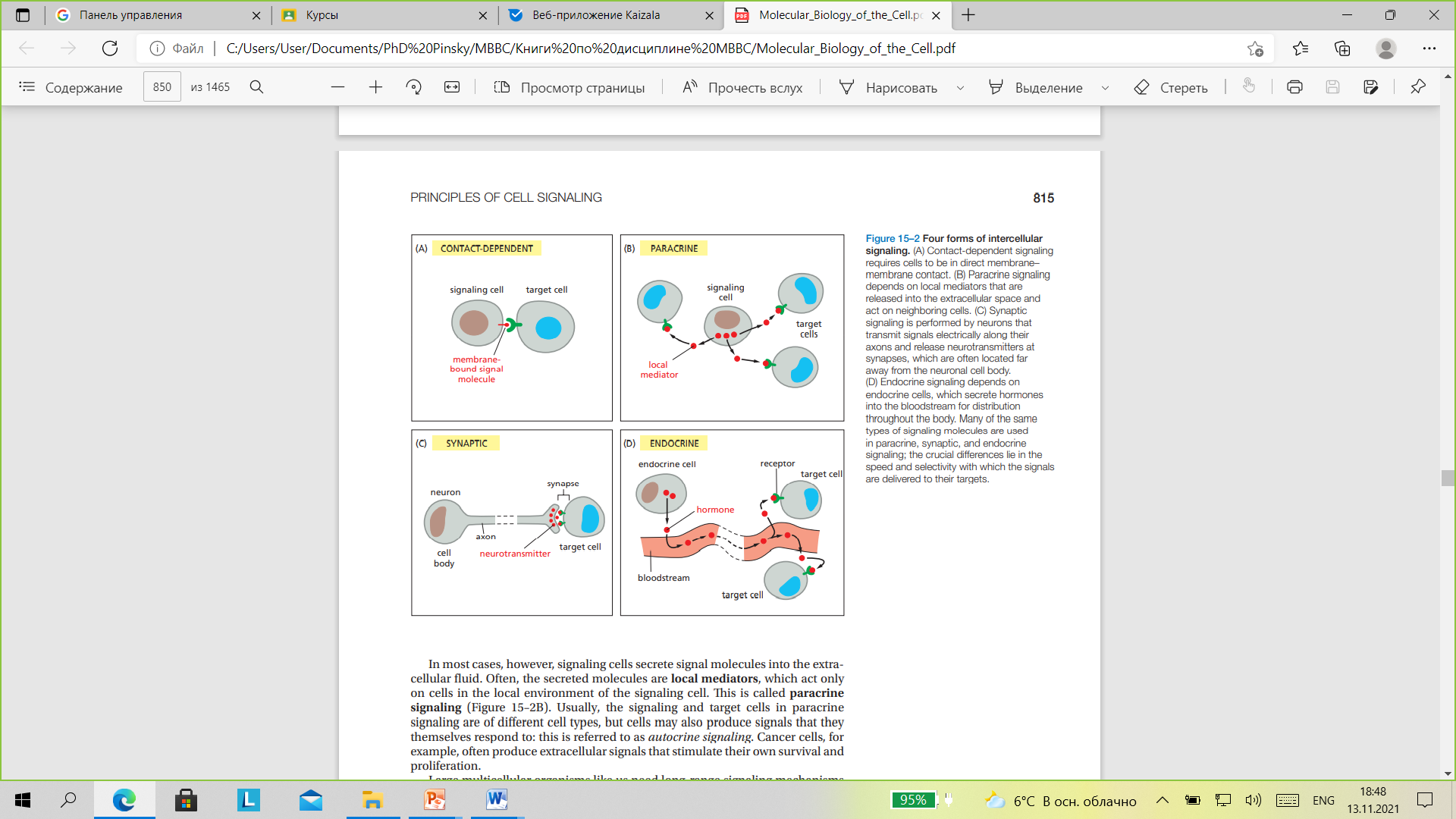 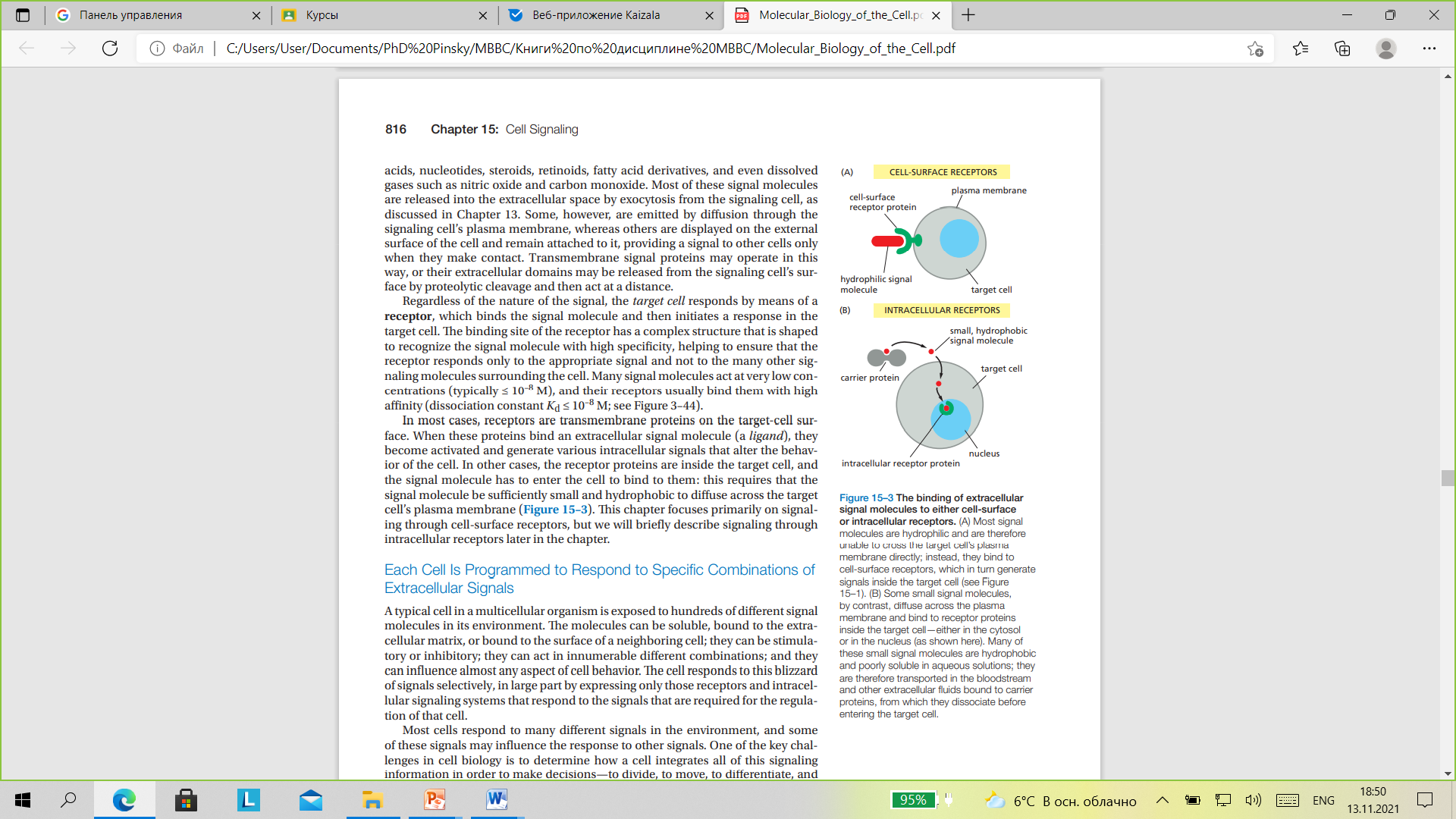 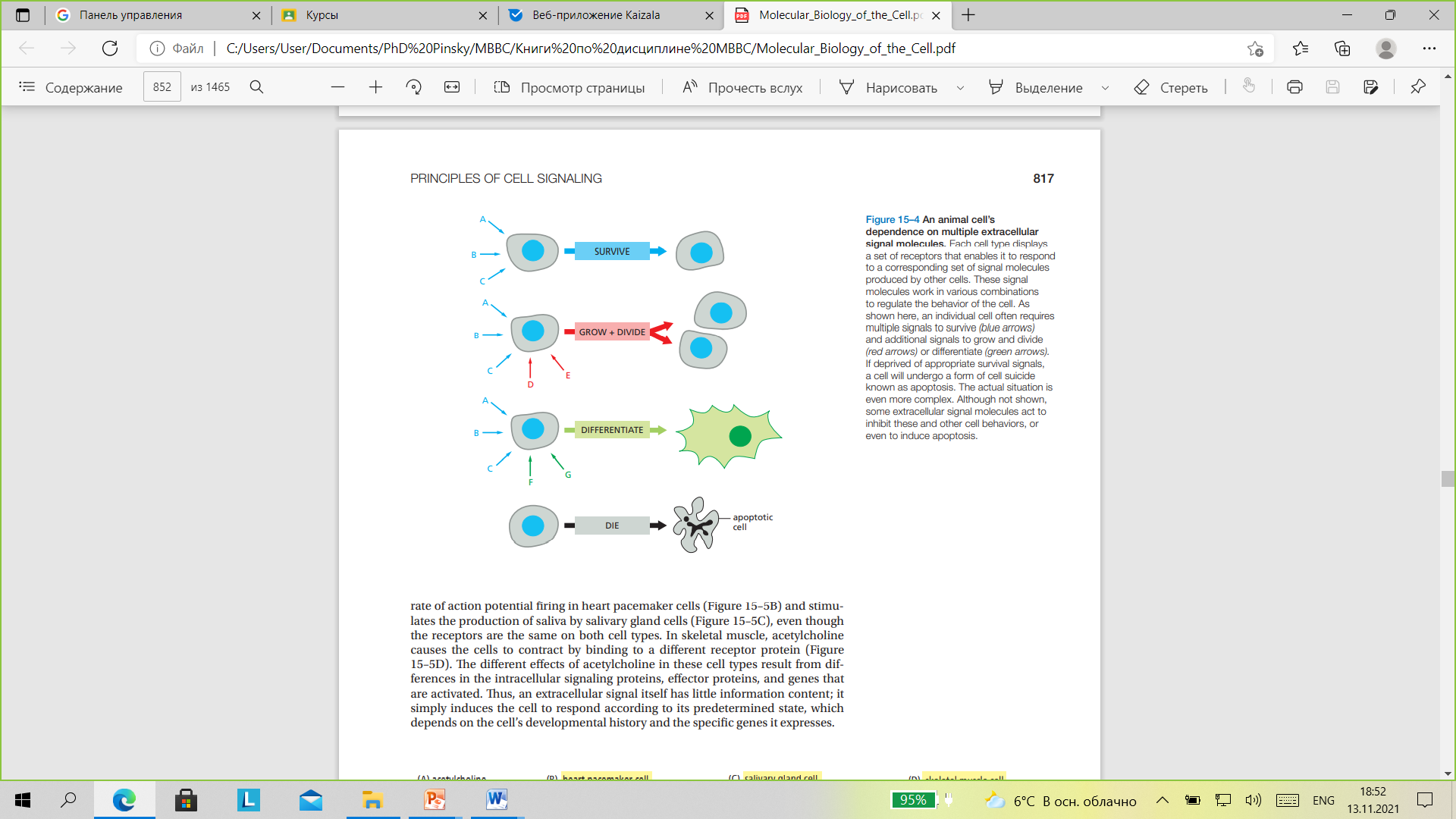 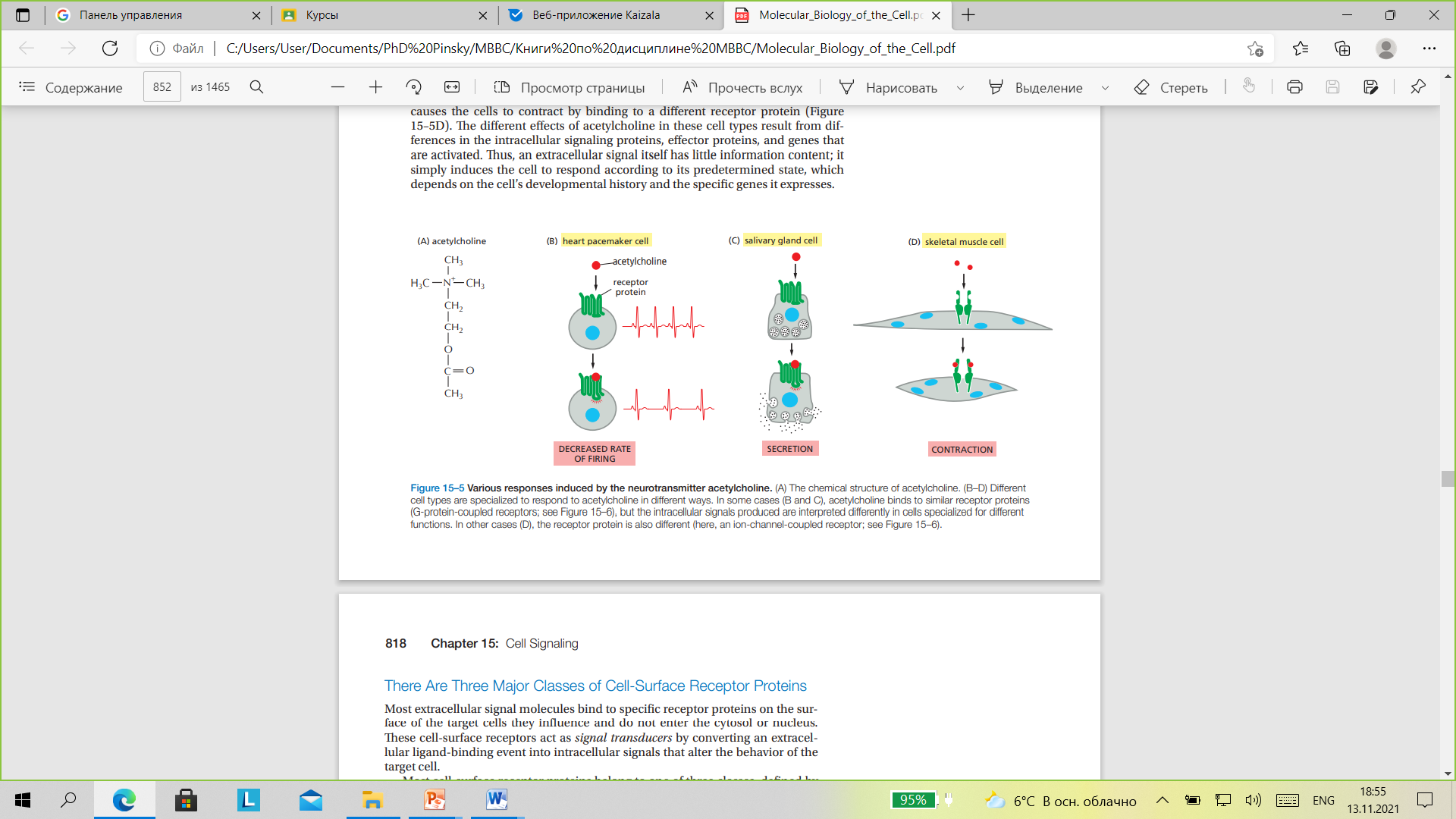 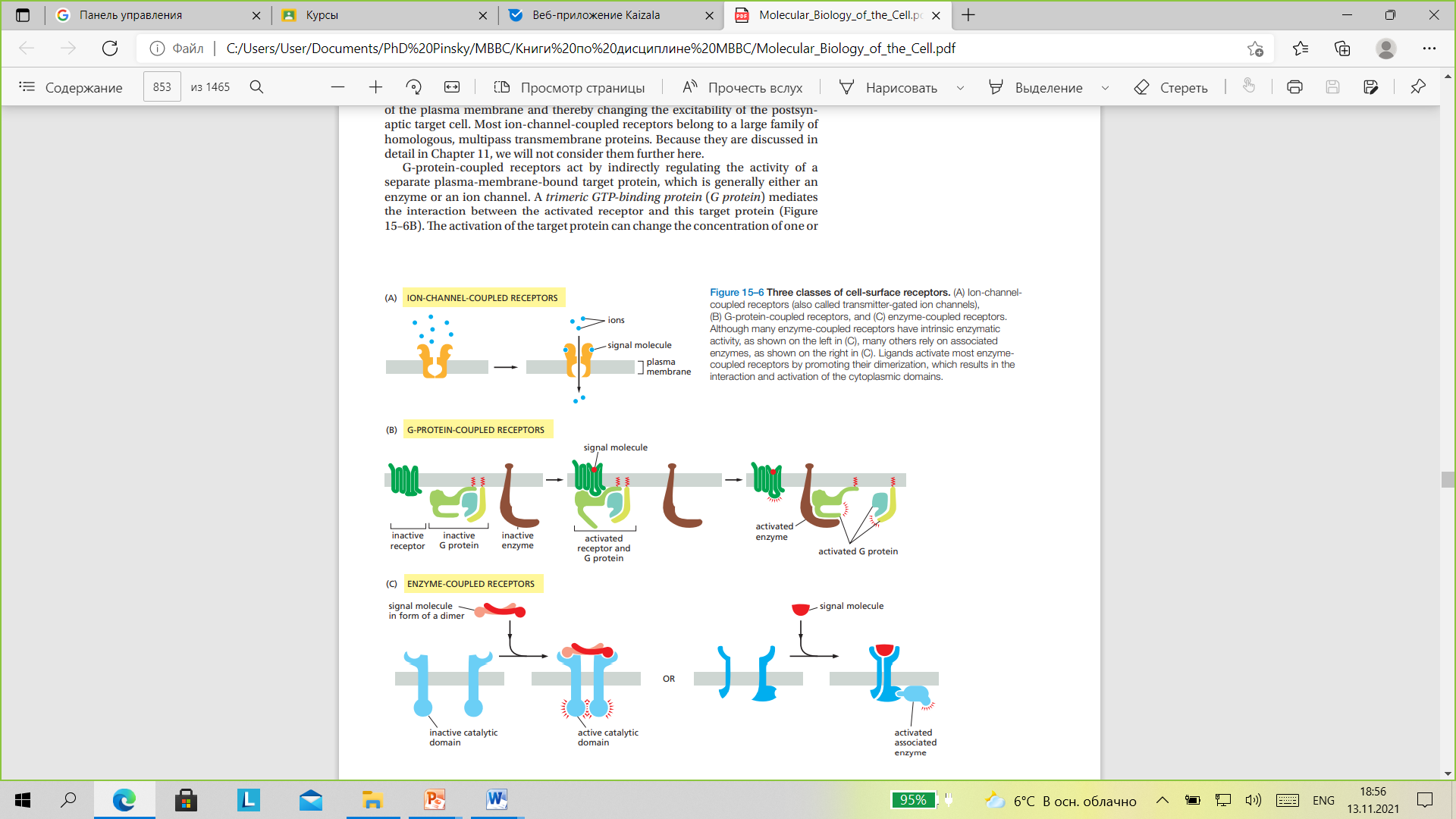 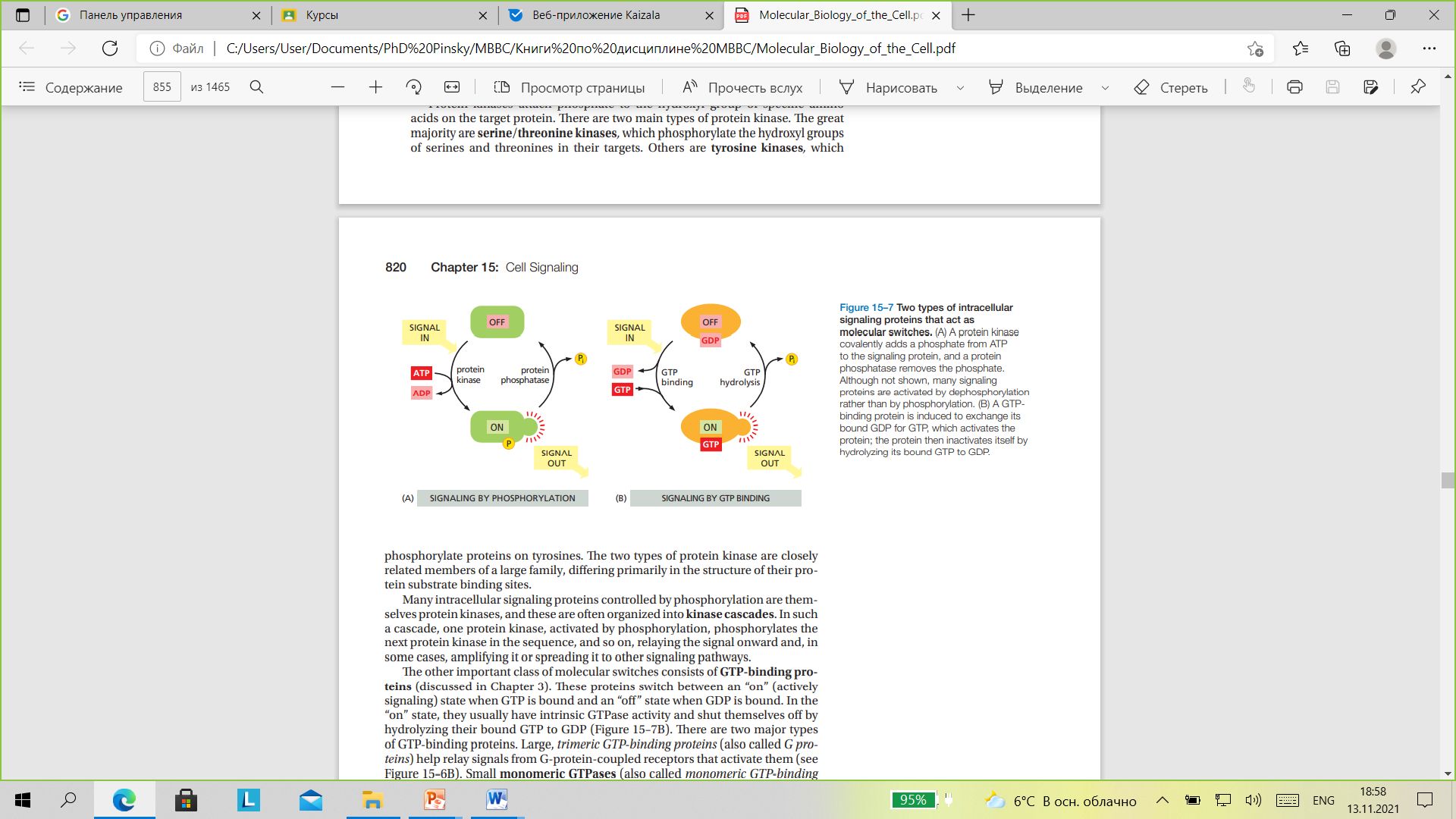 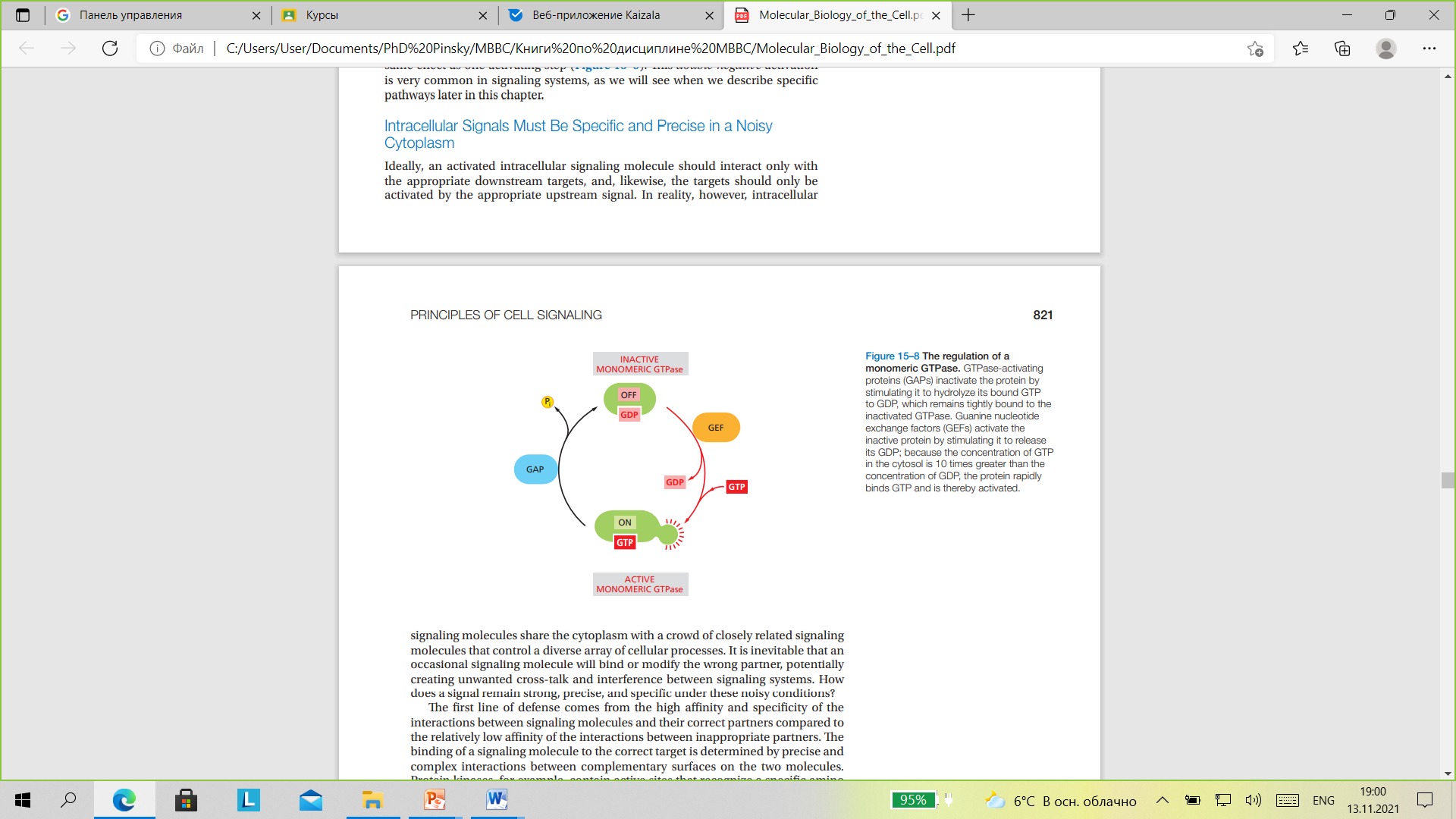 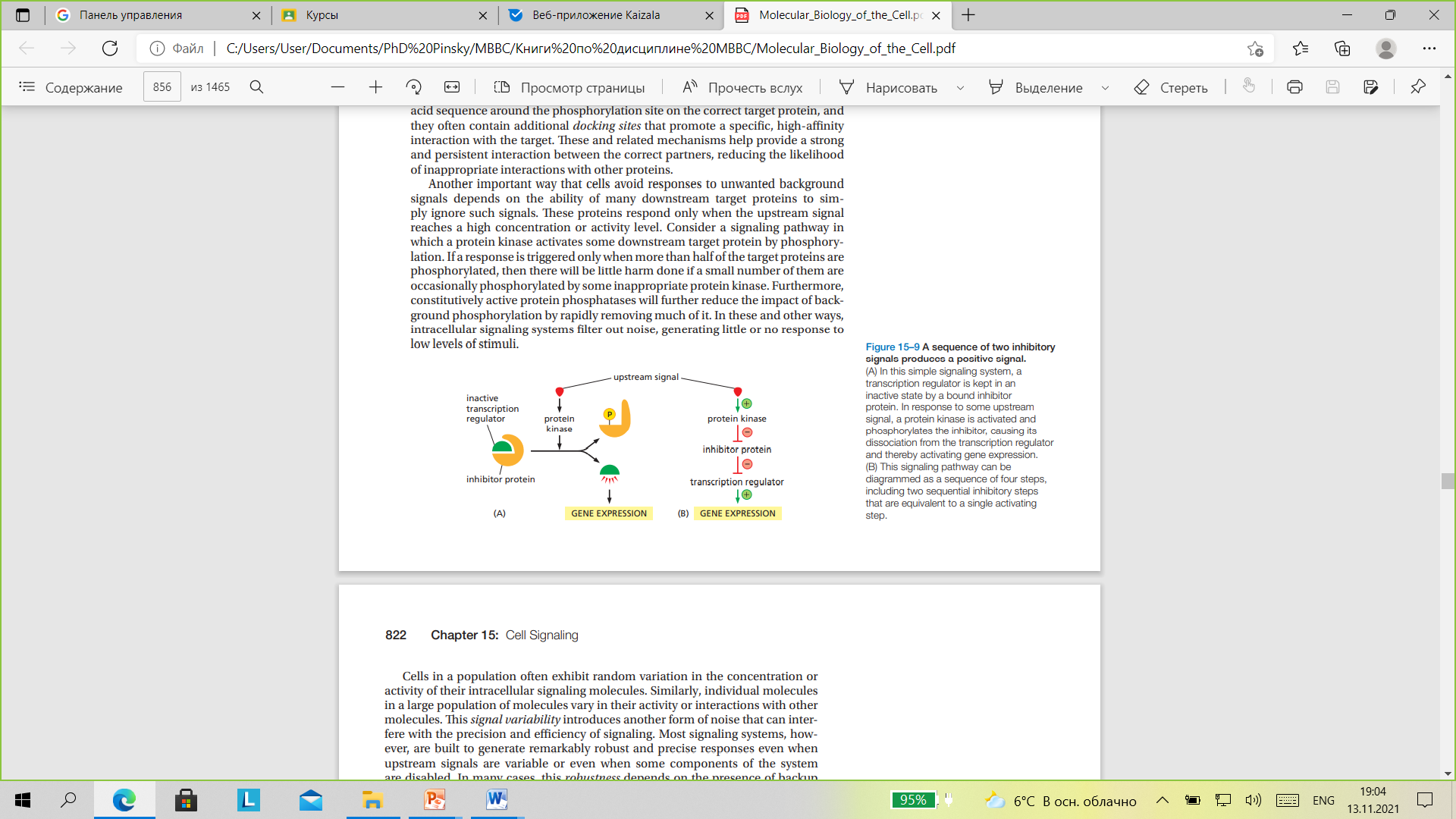 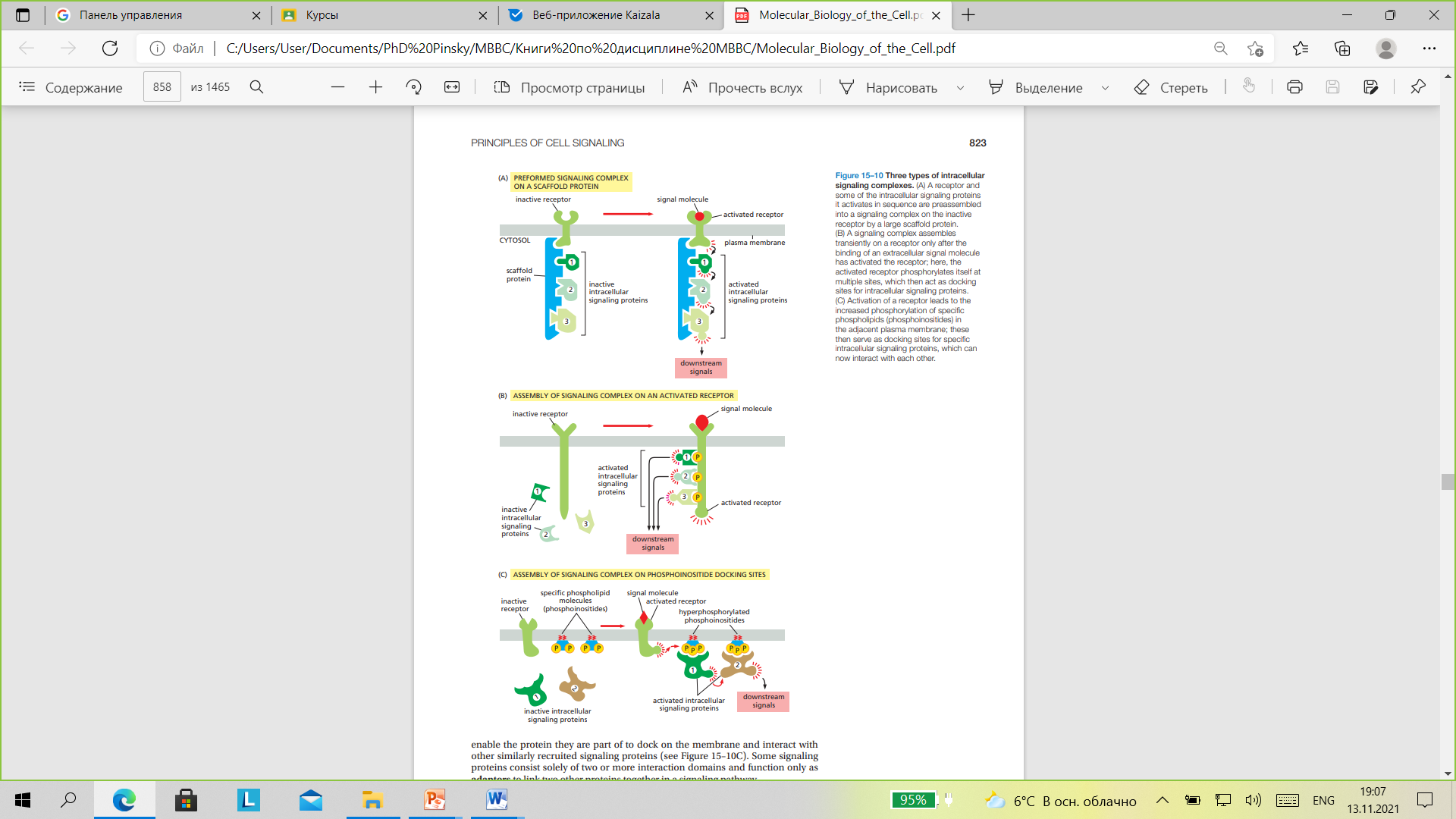 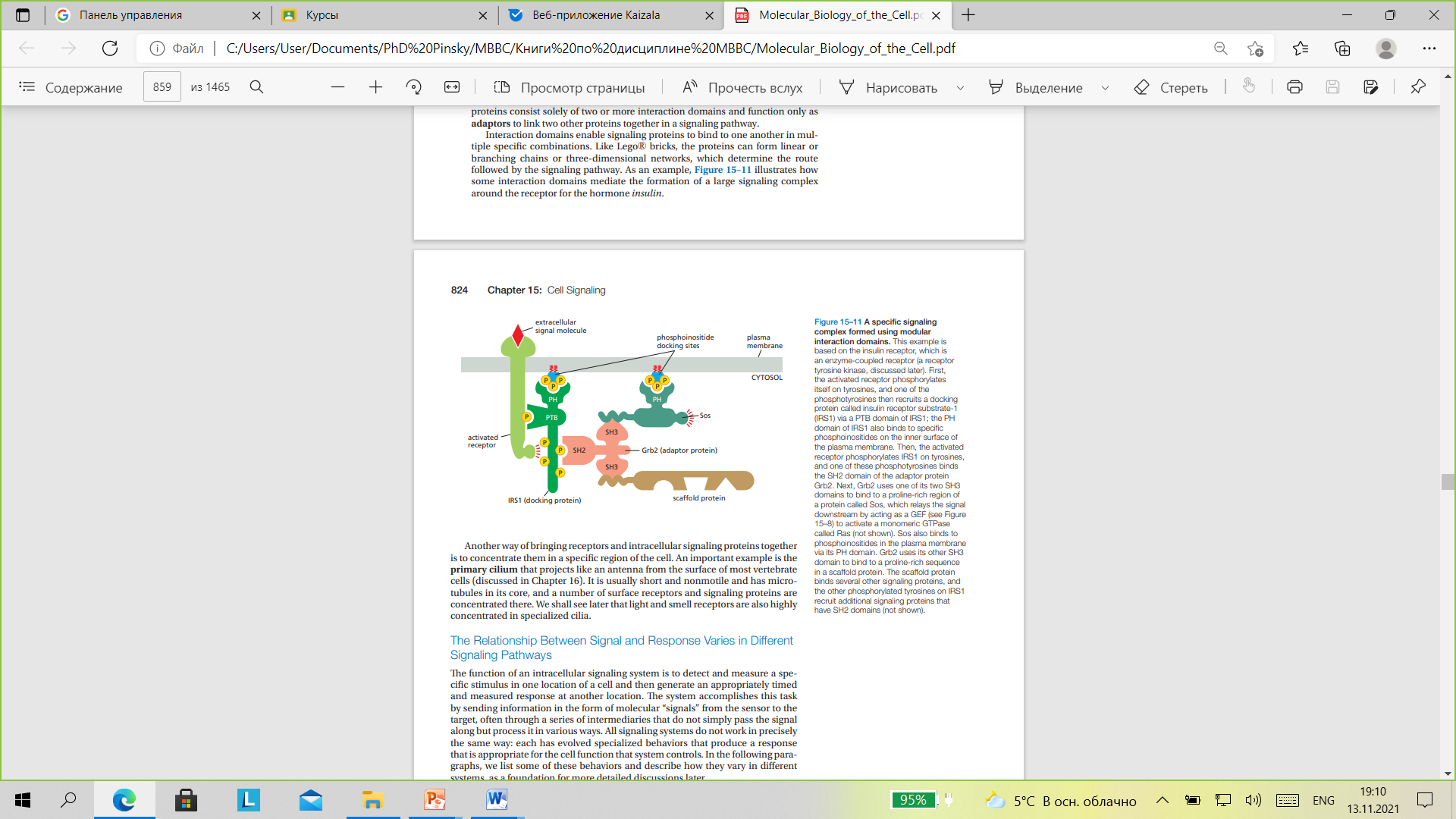 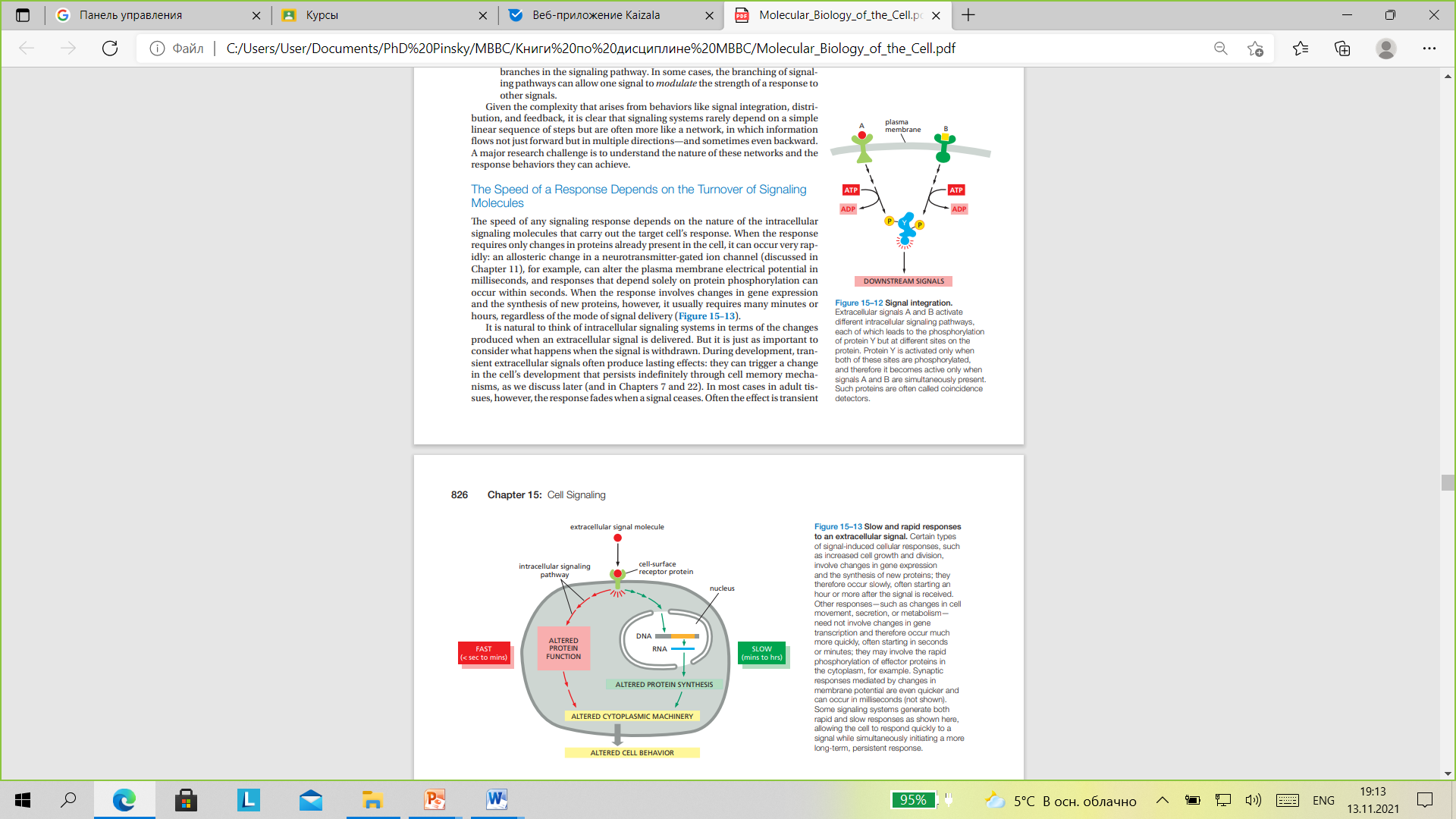 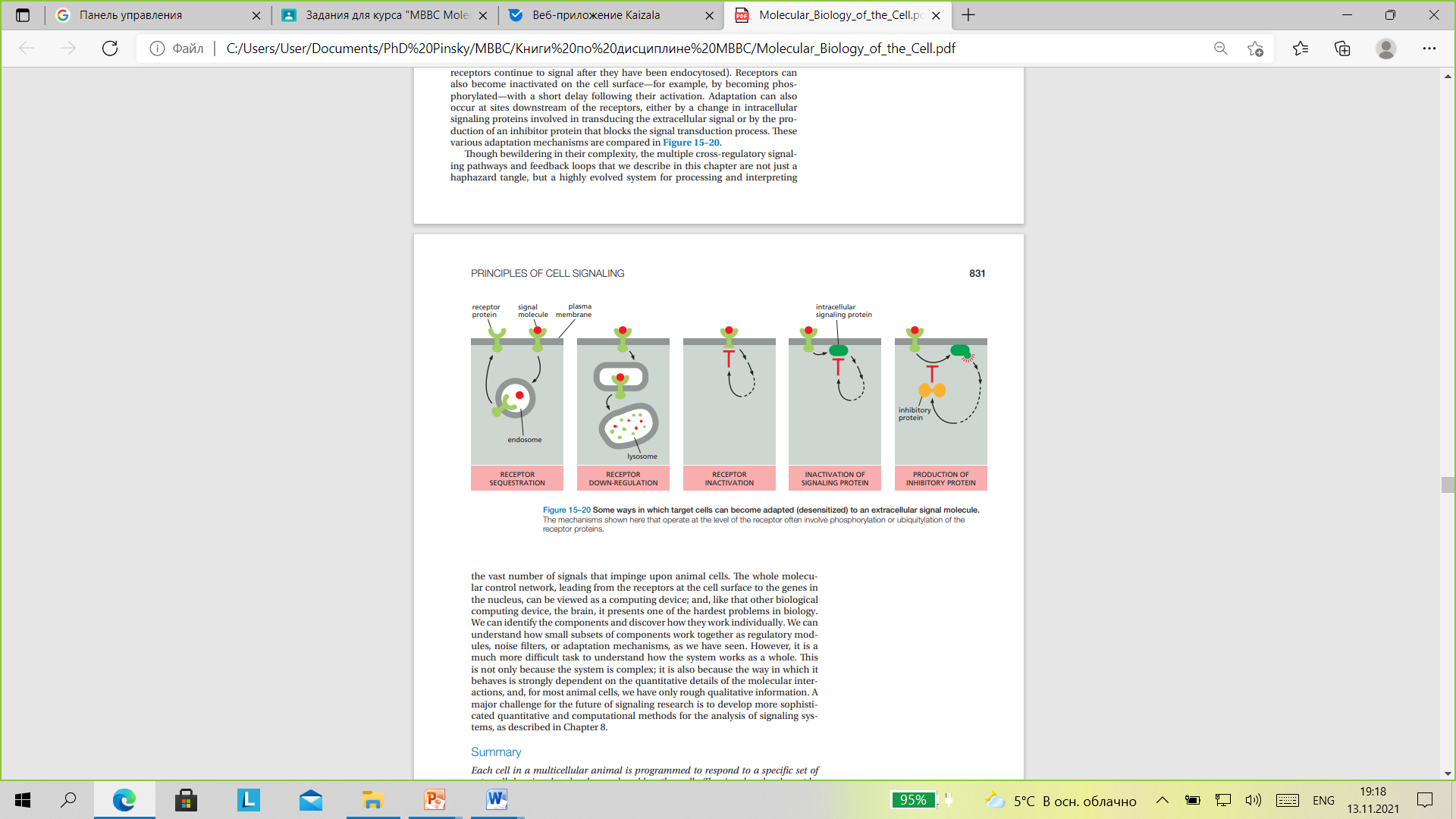 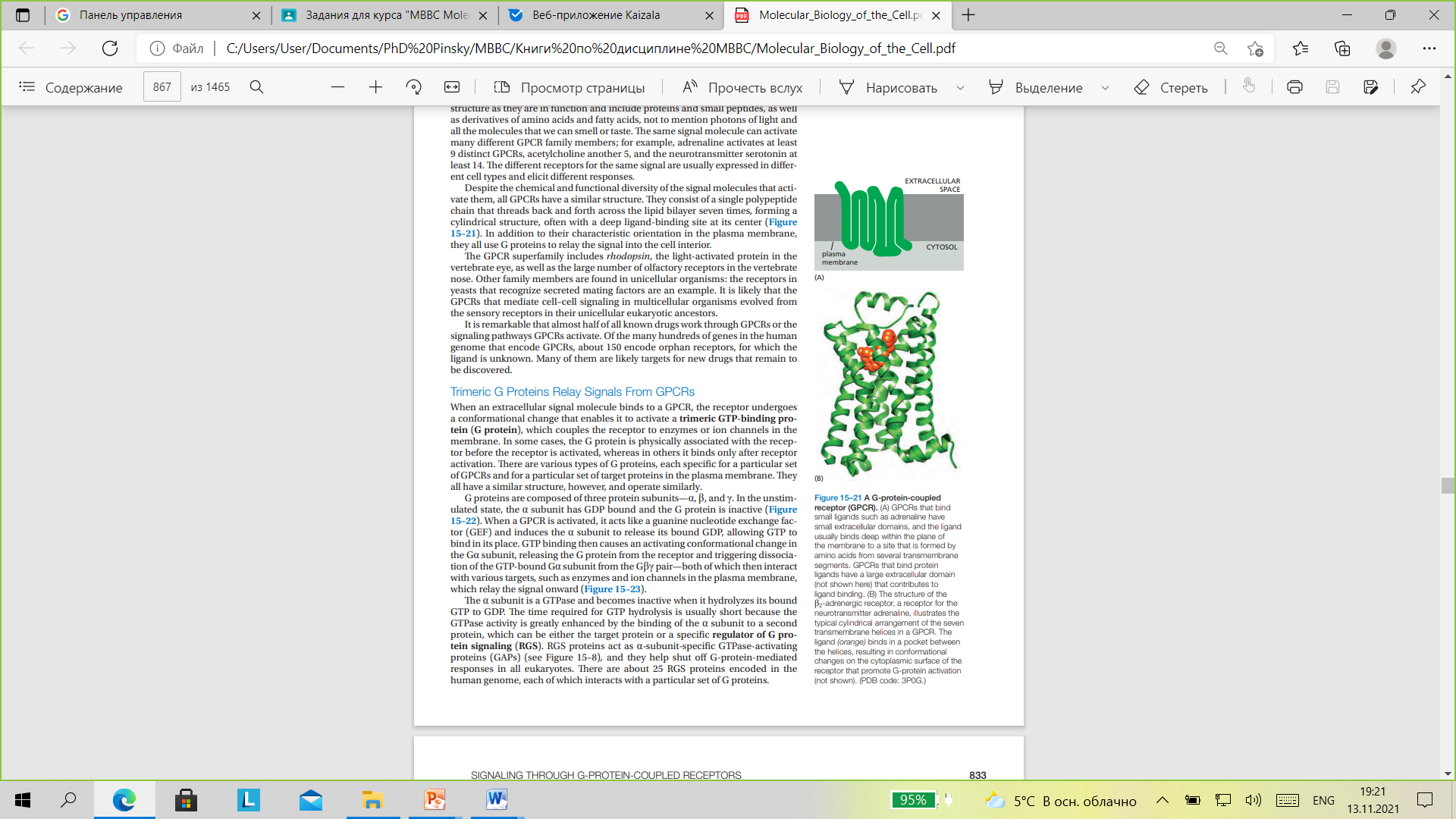 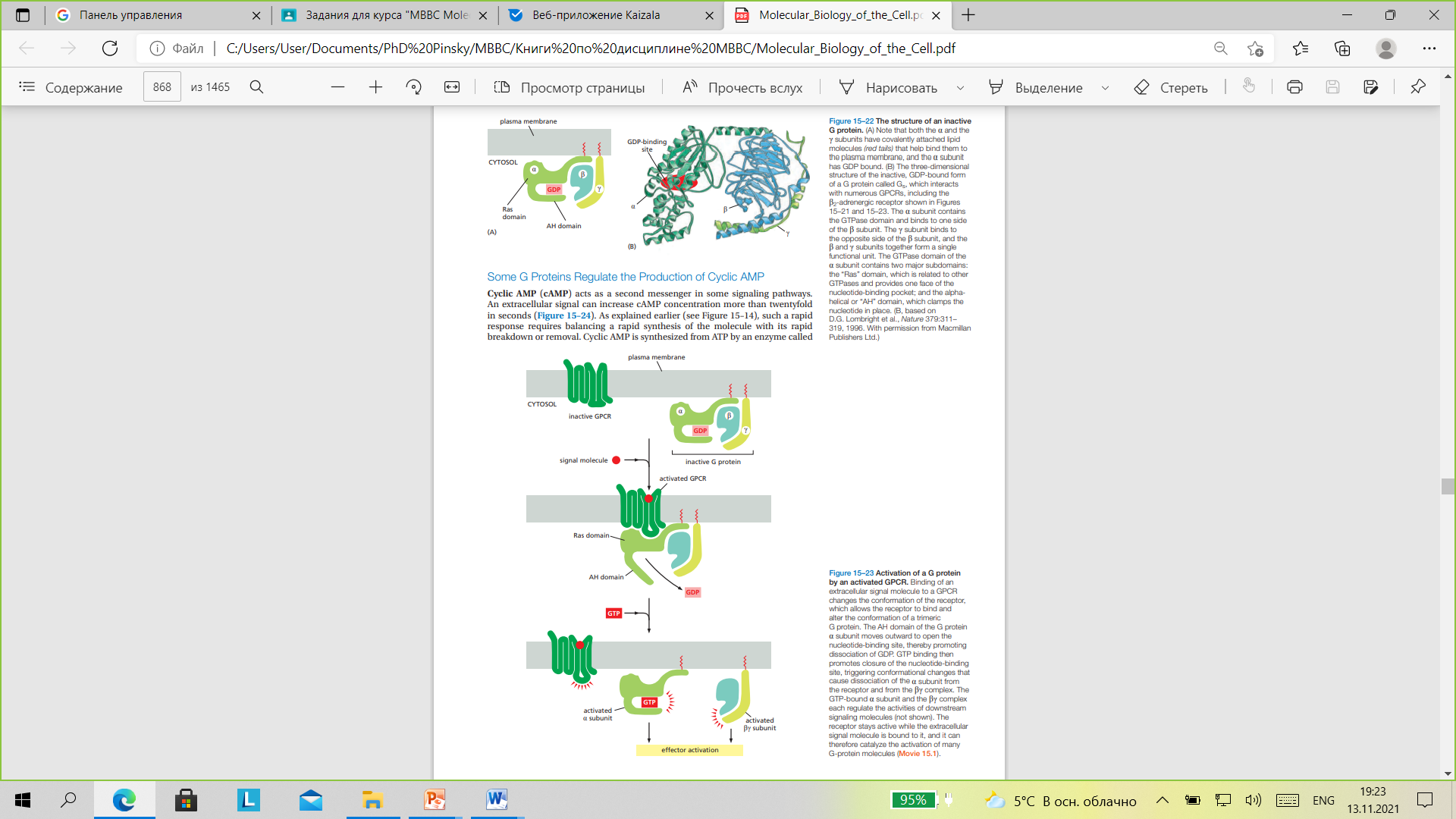 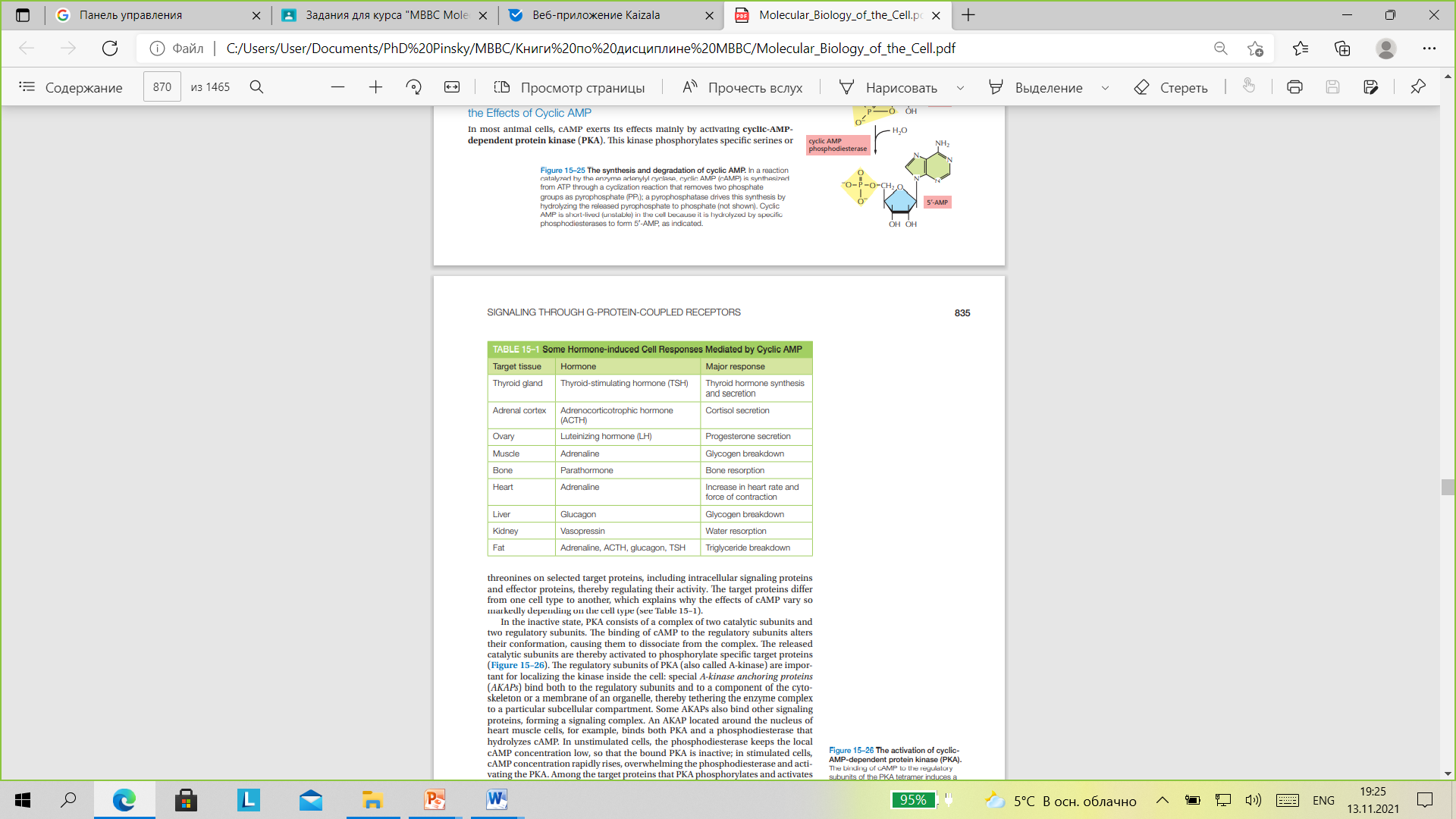 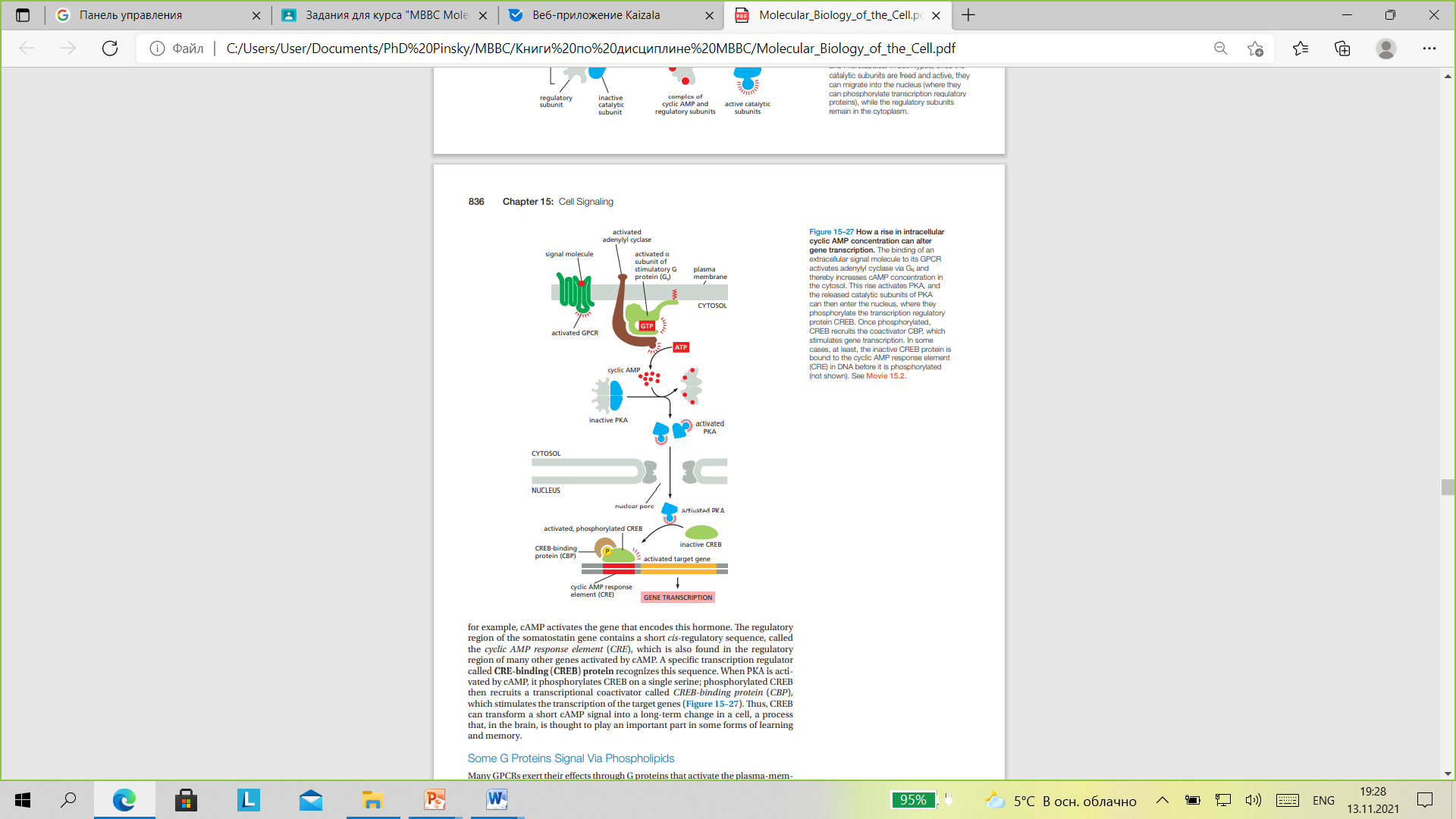 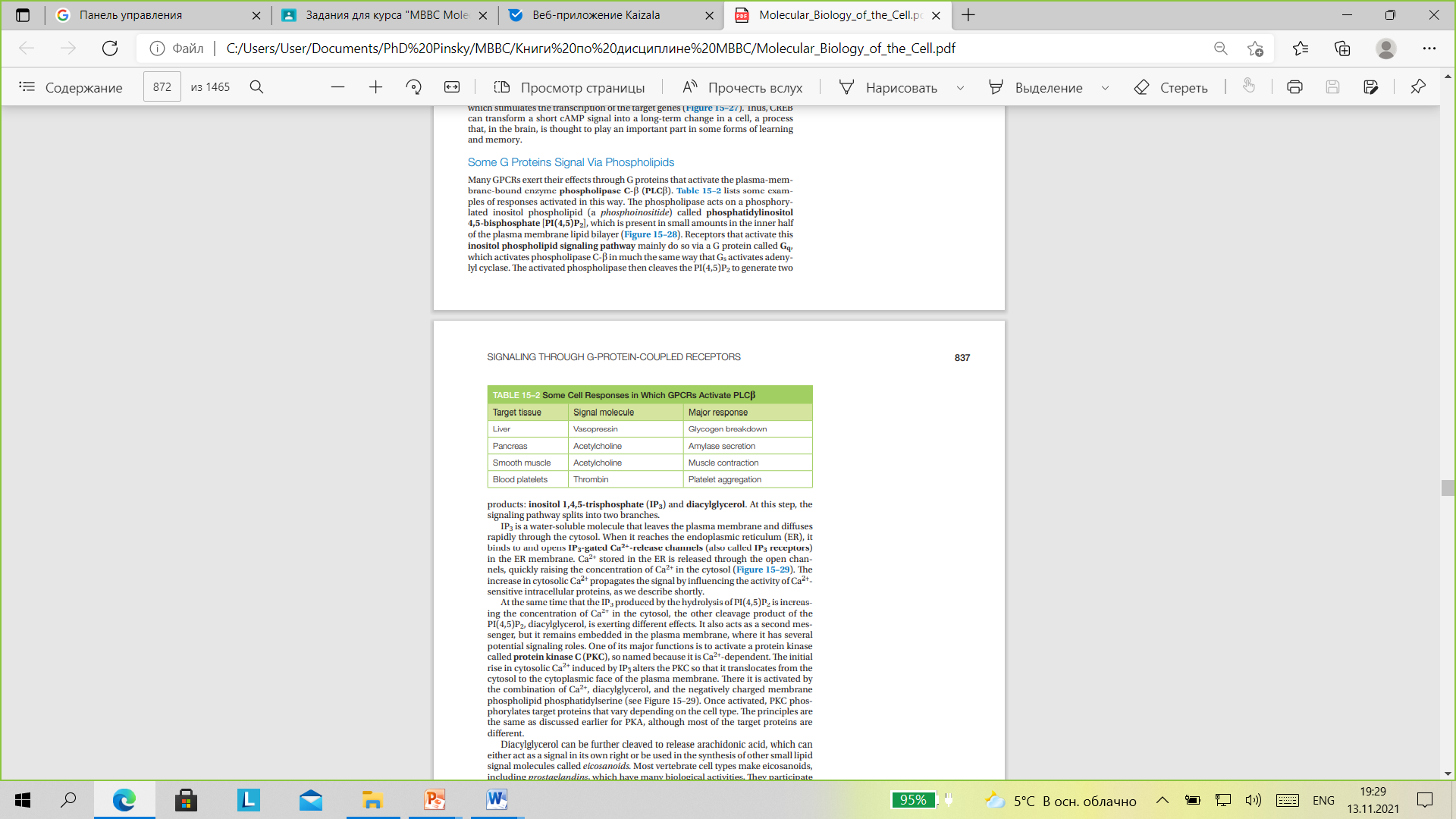 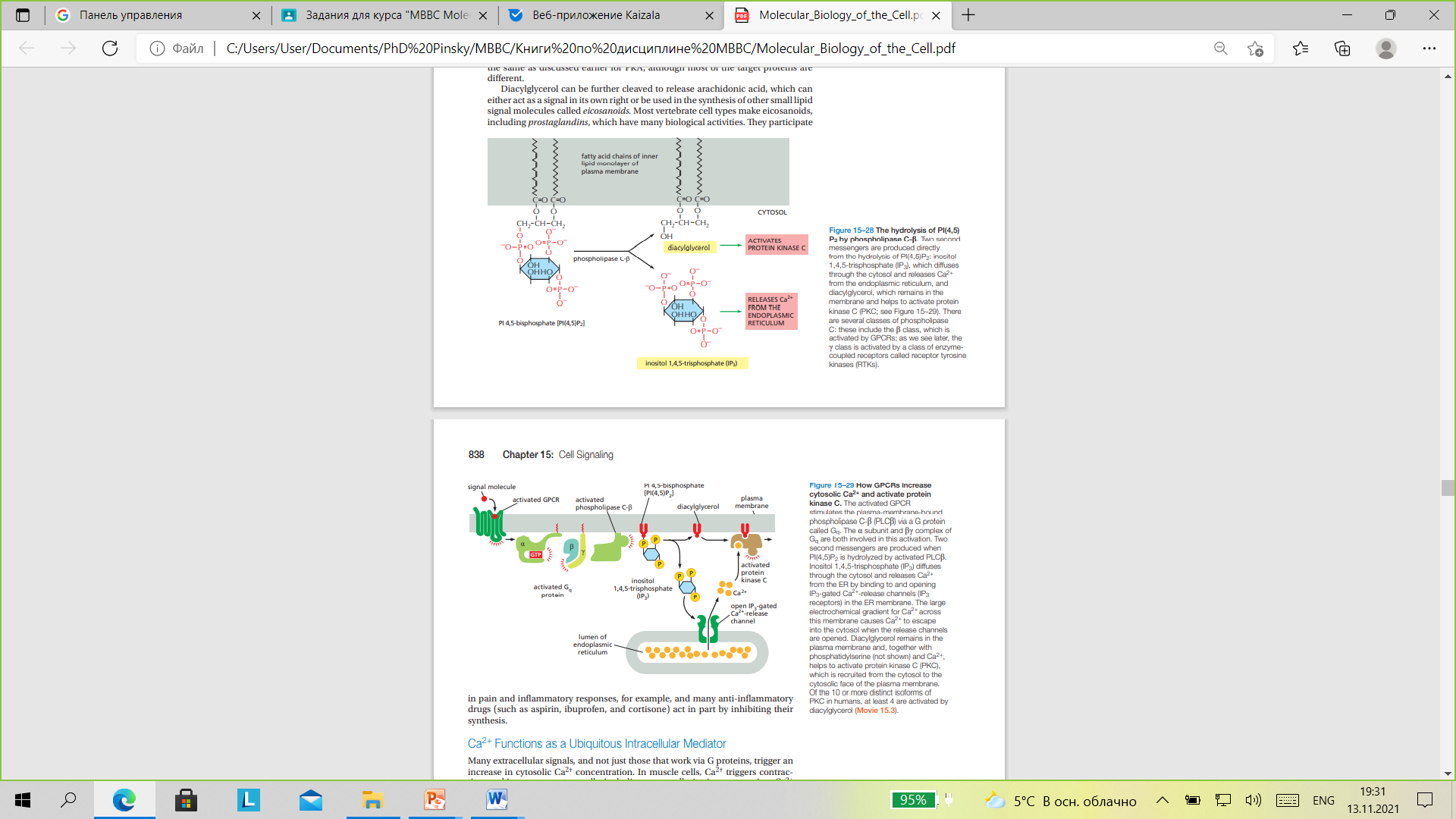 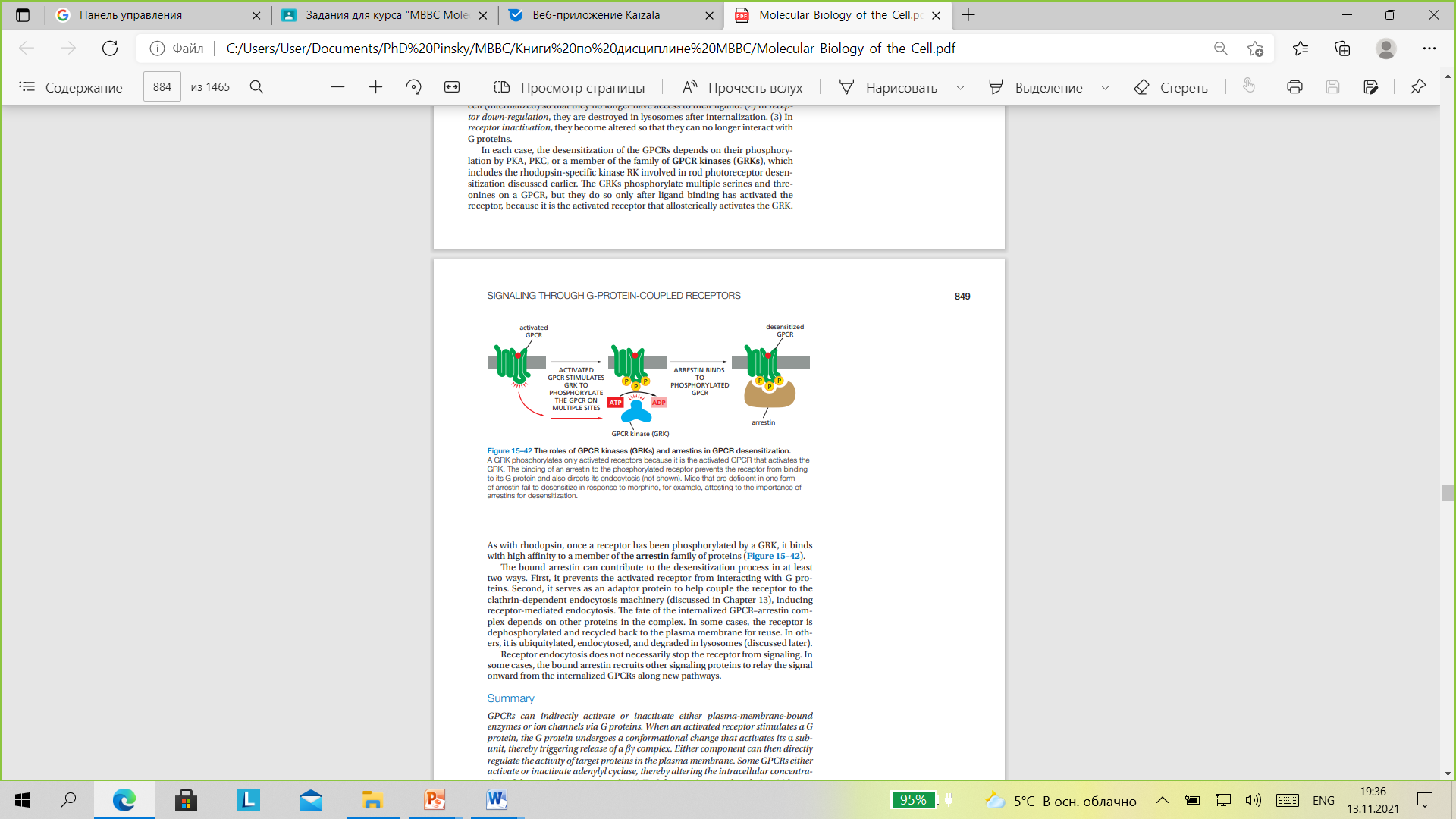 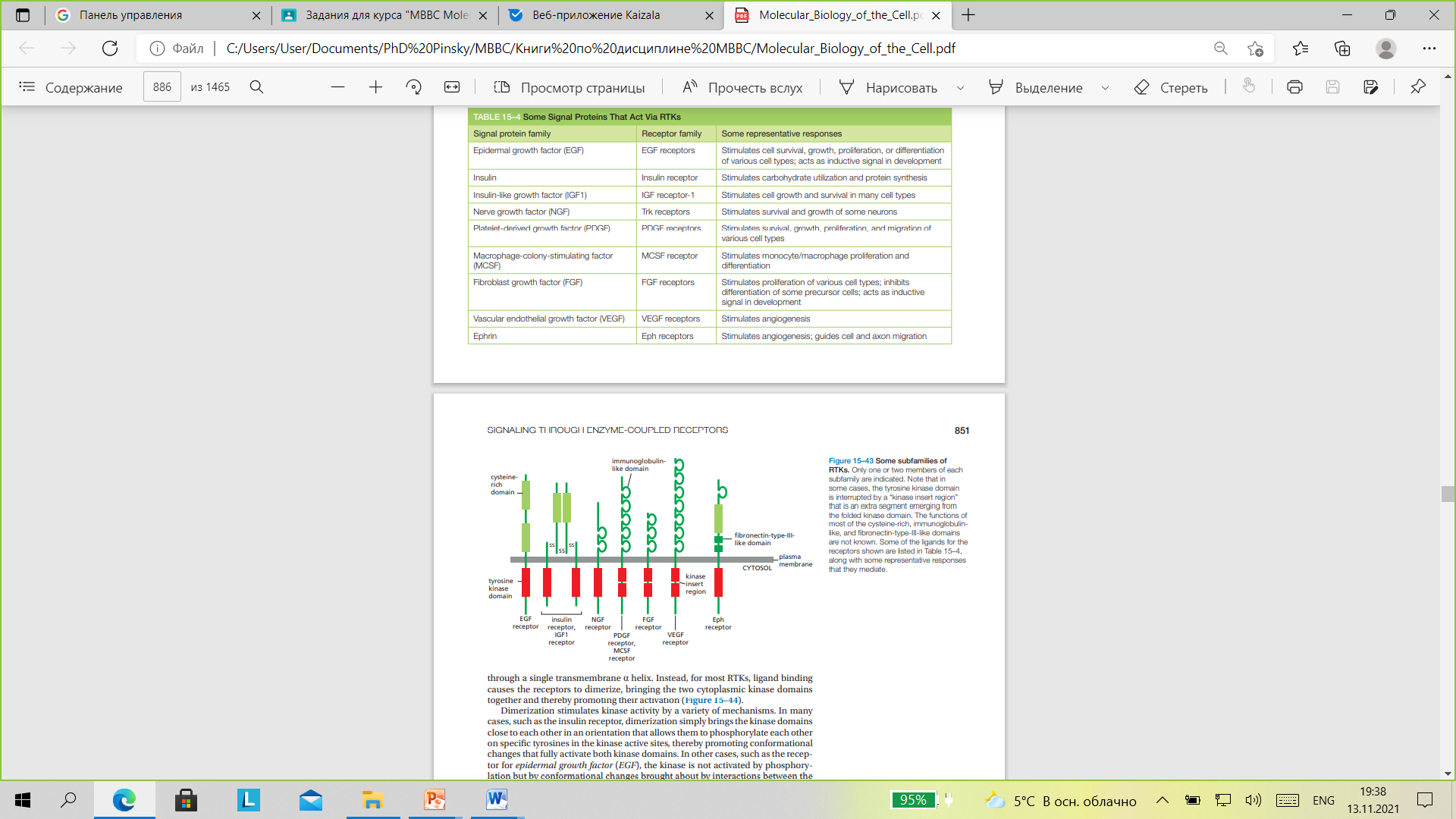 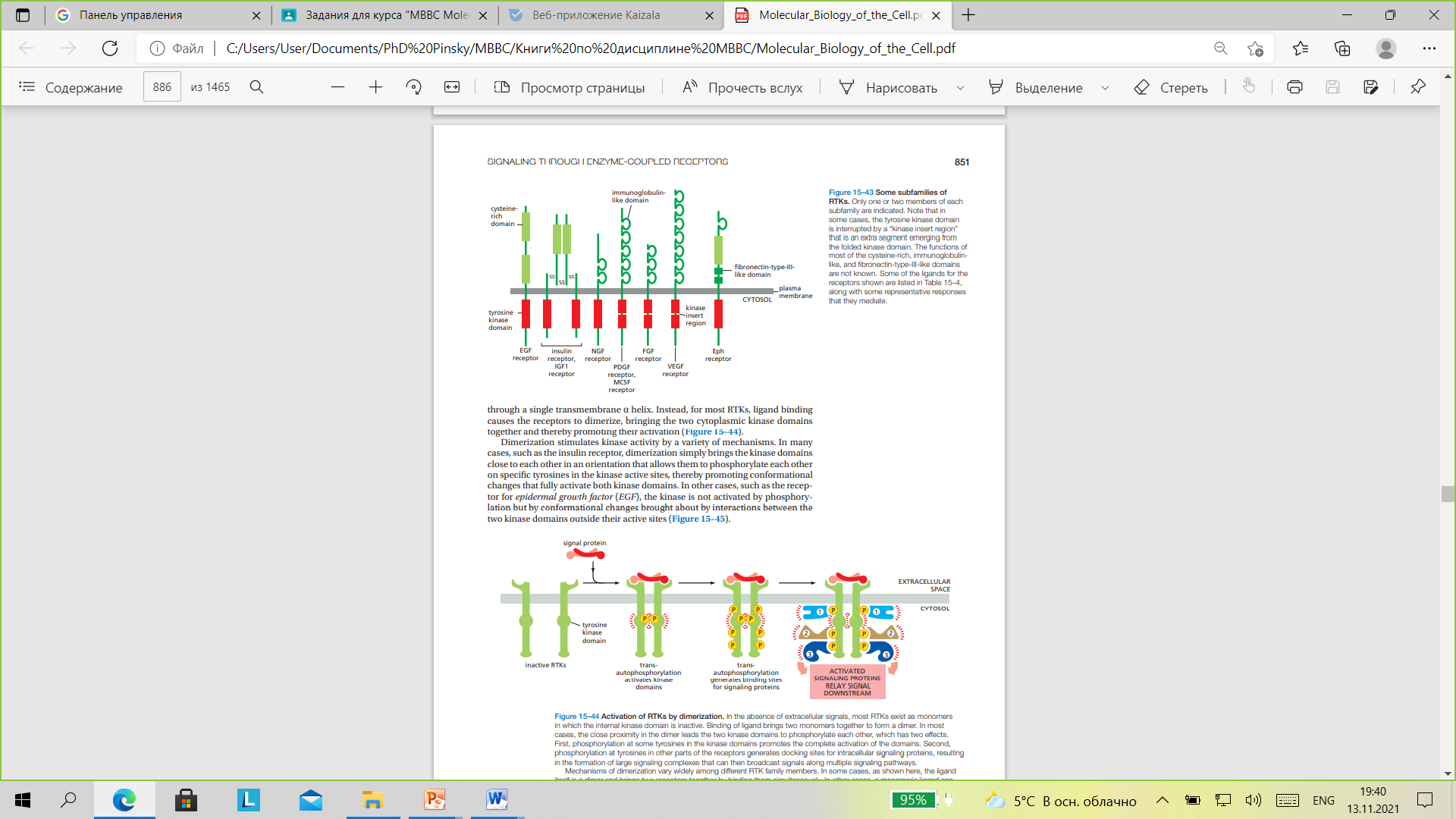 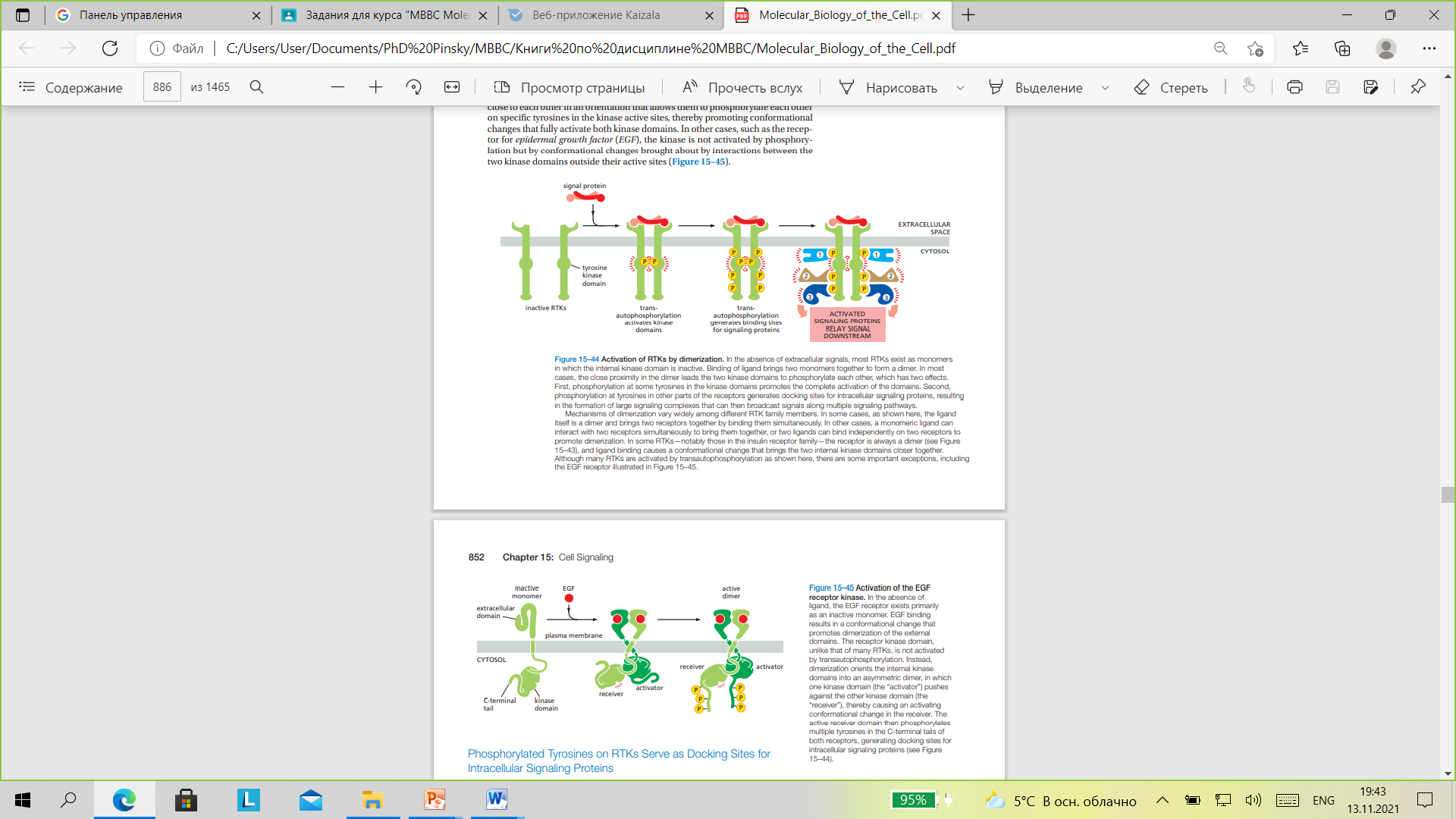 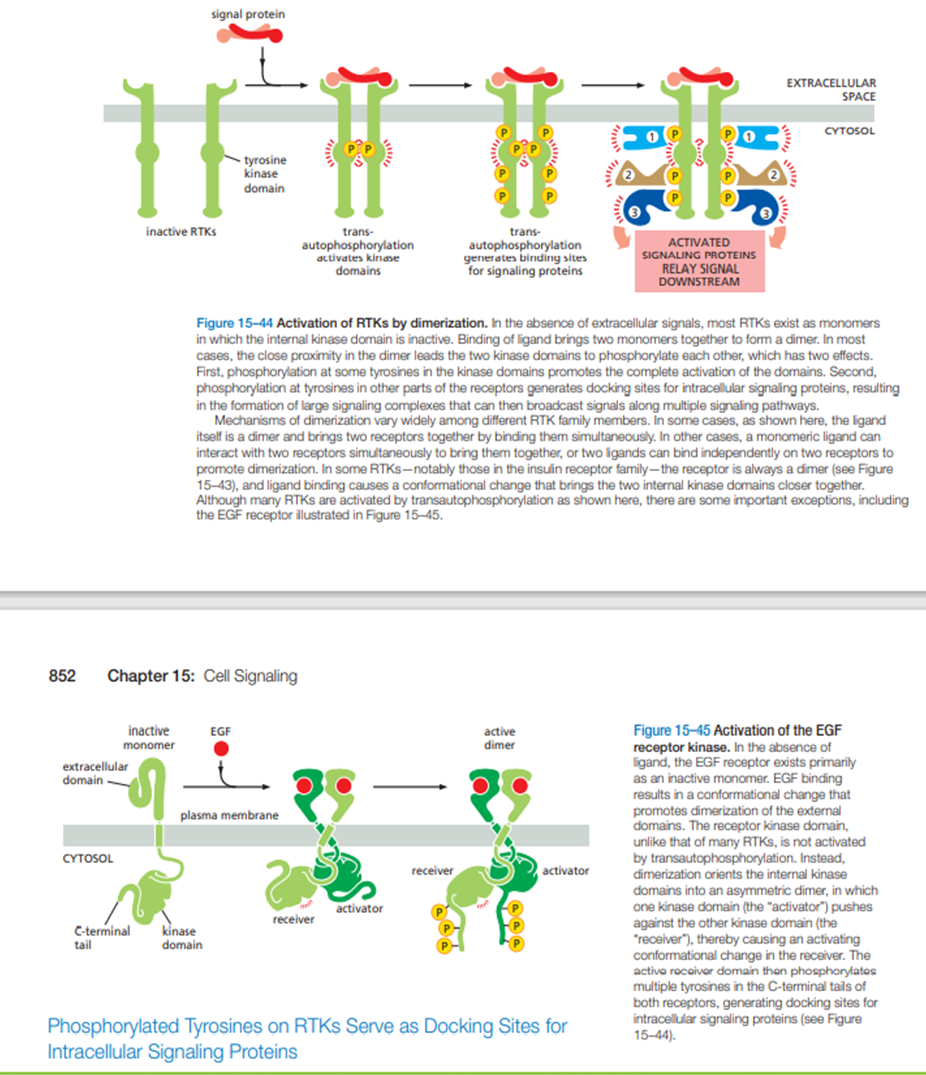 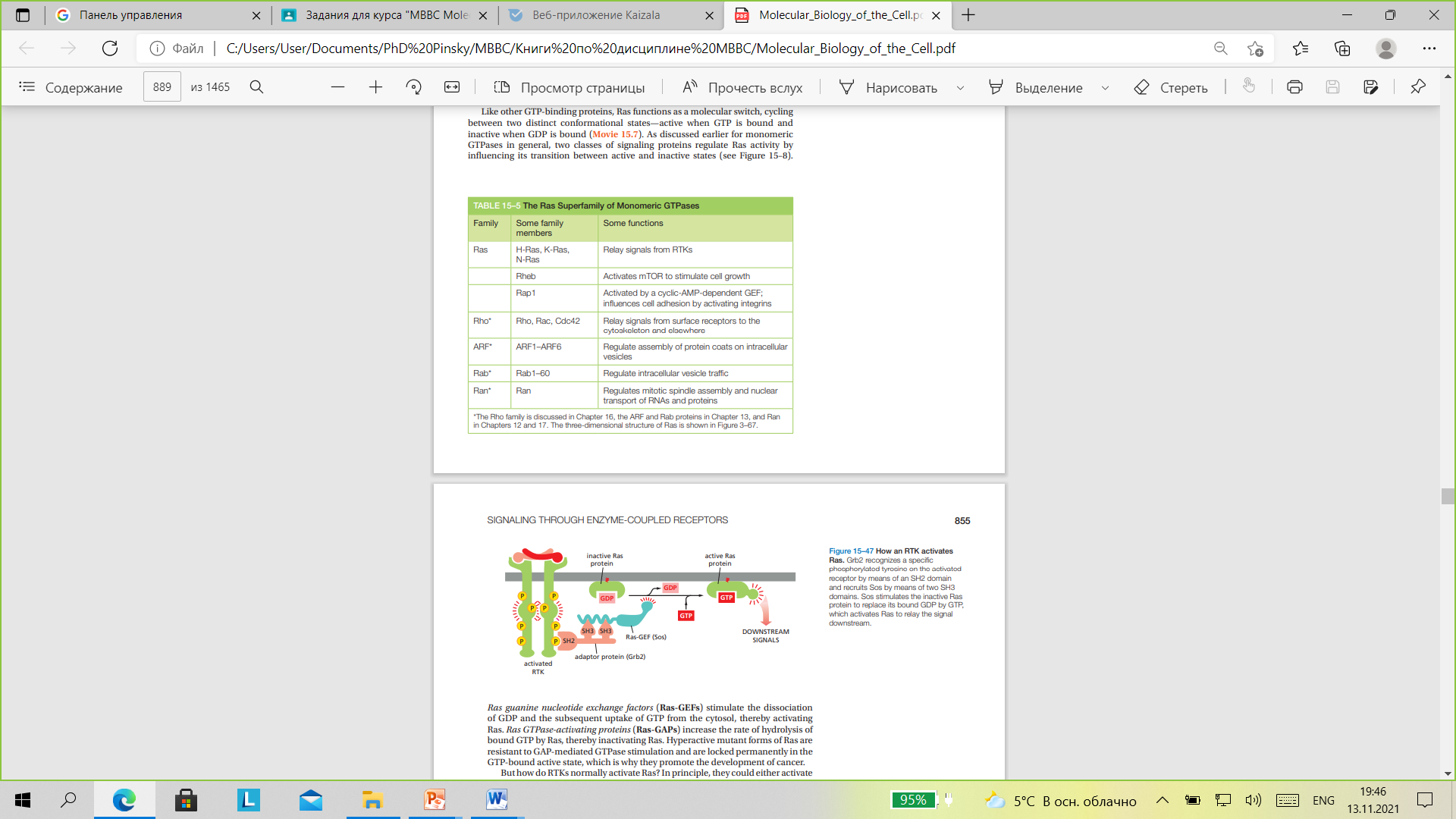 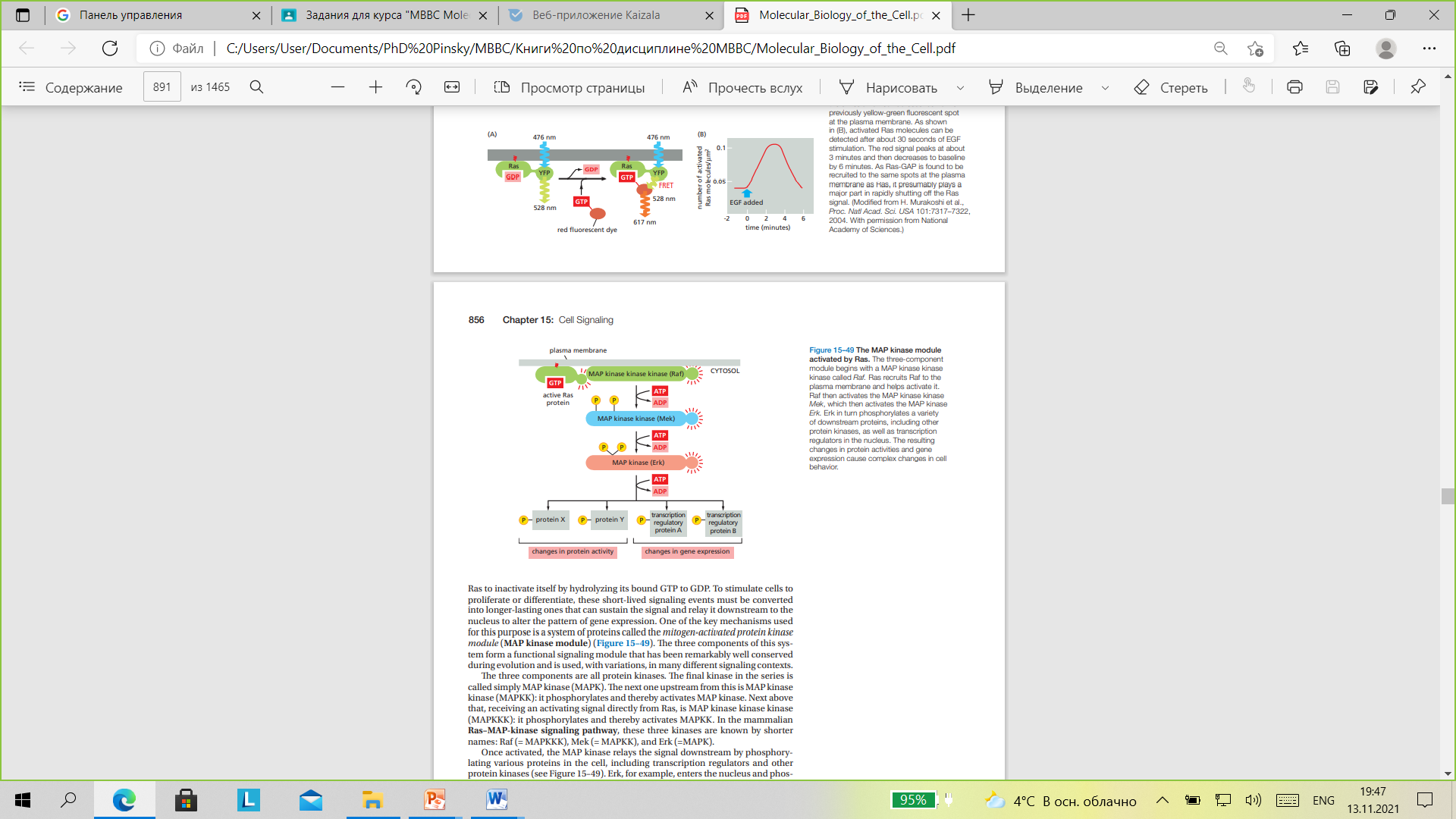 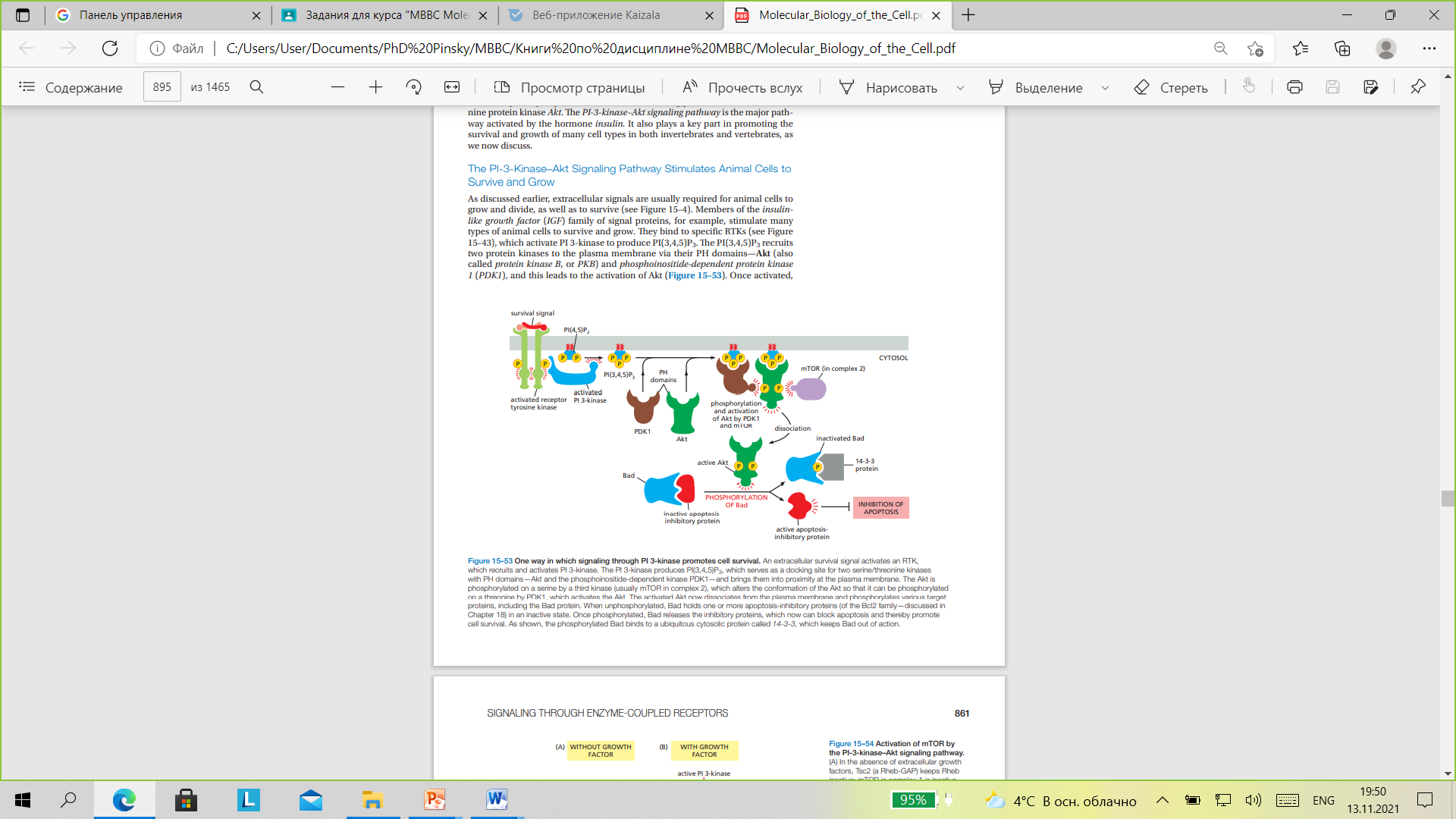 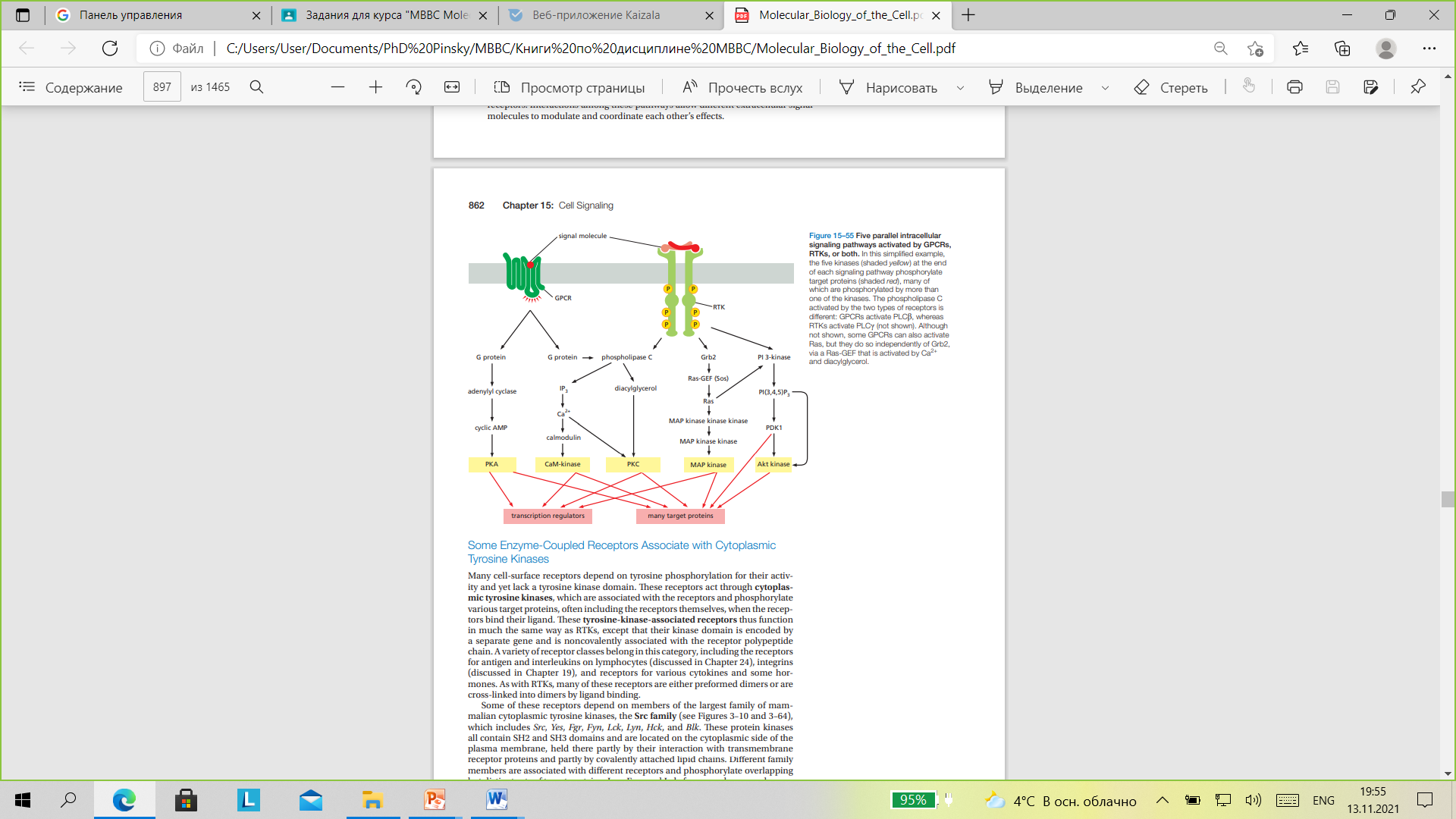 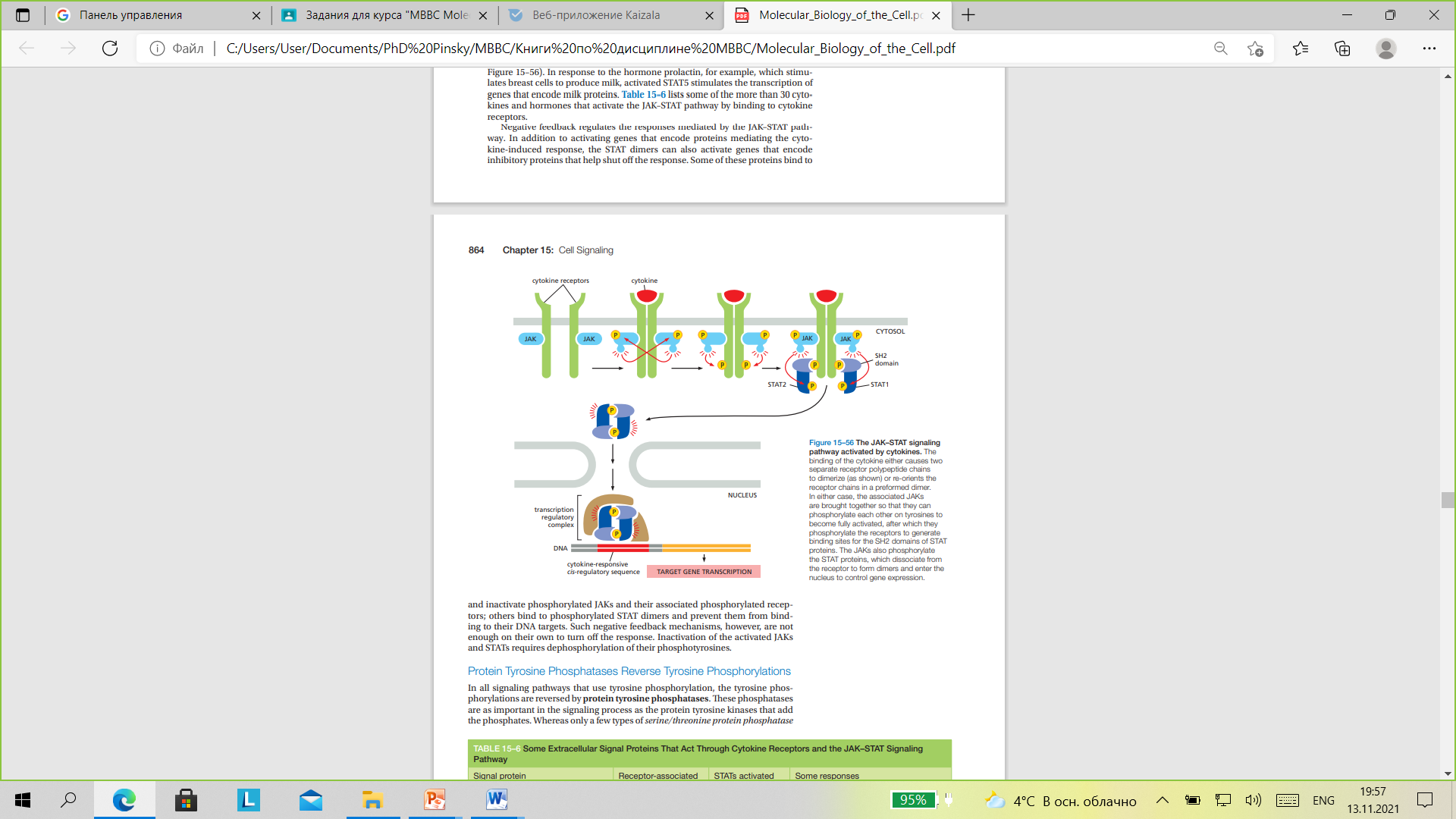 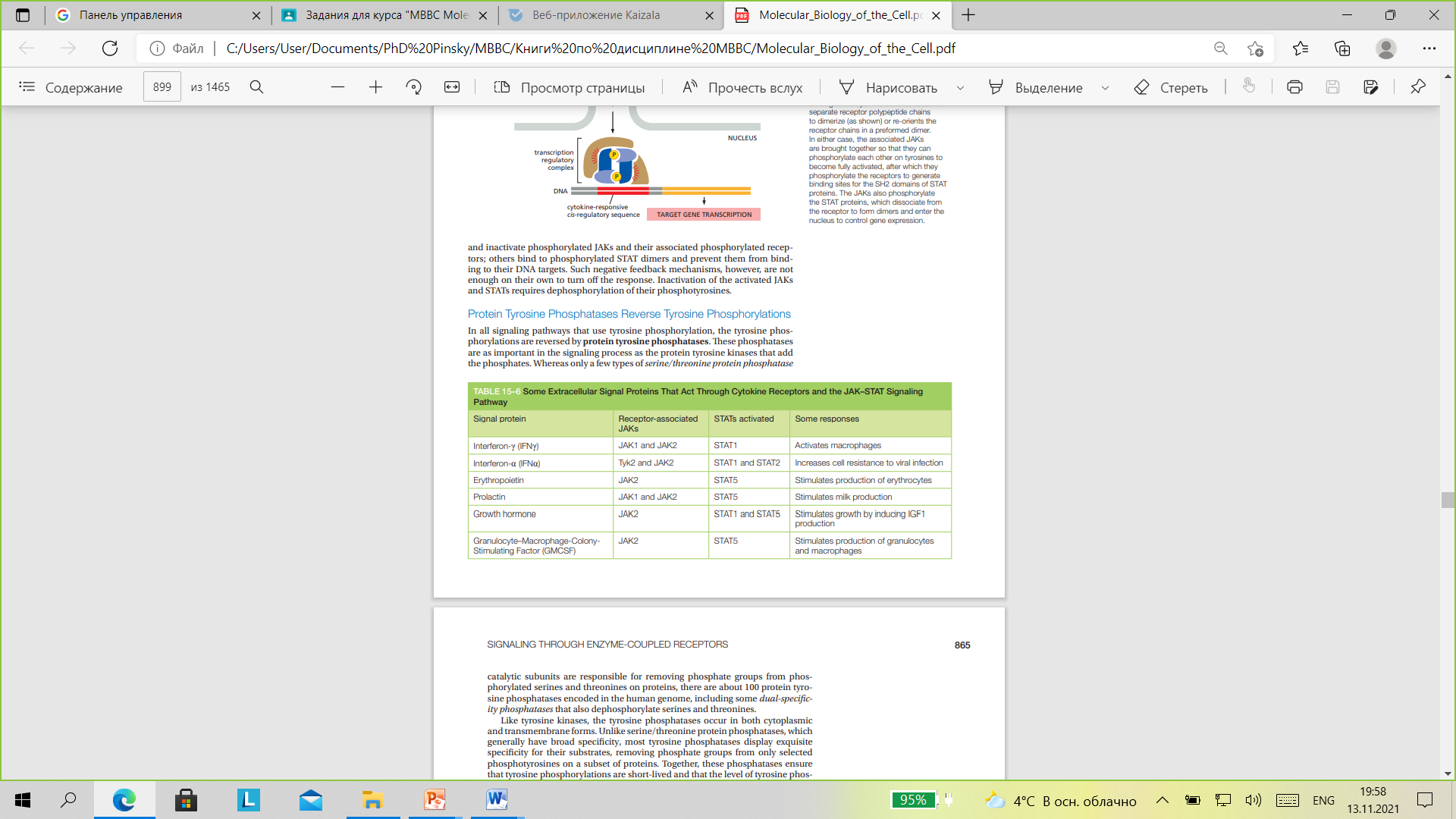 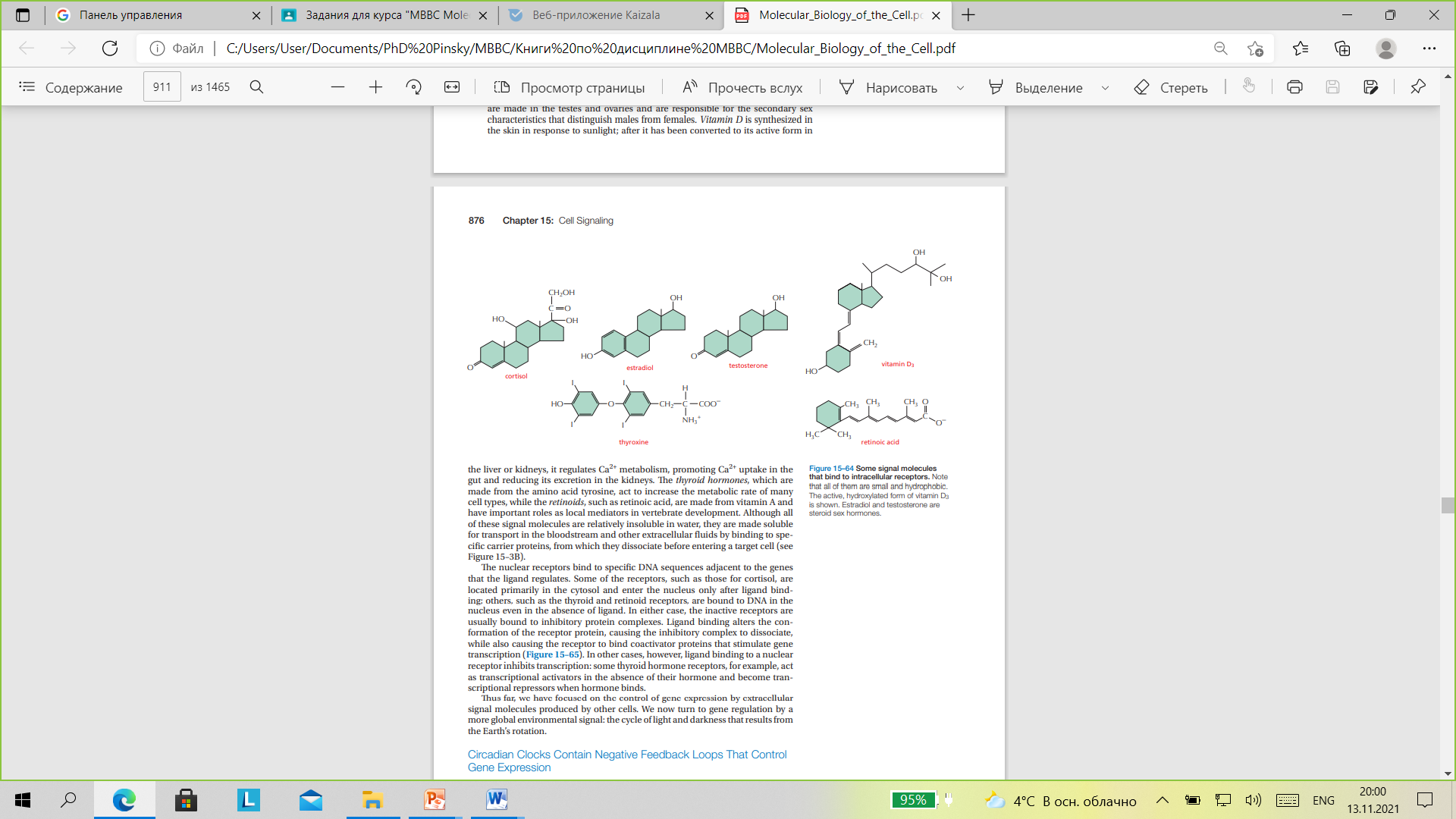 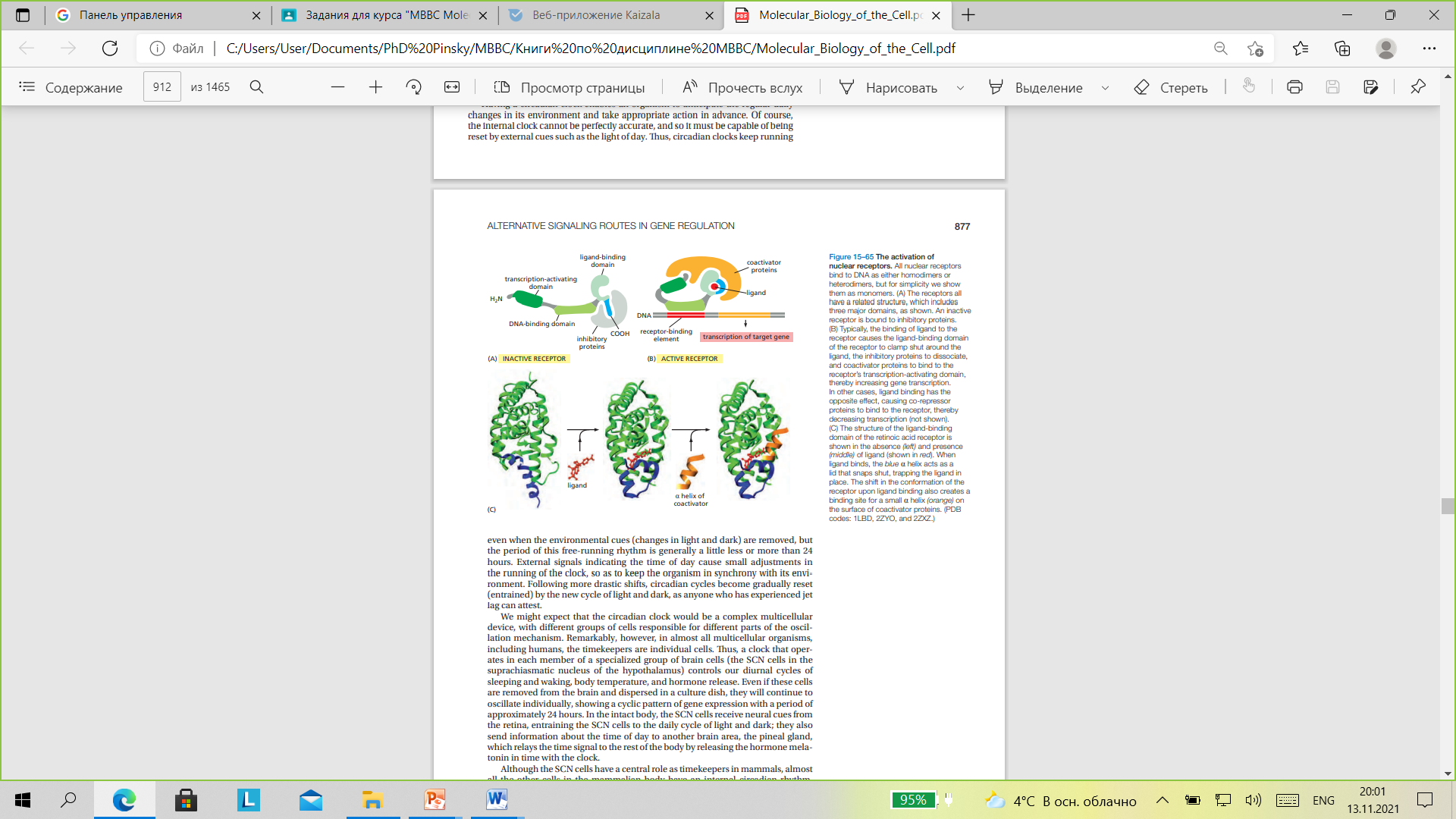